EVSC 3300

ATMOSPHERIC RADIATION
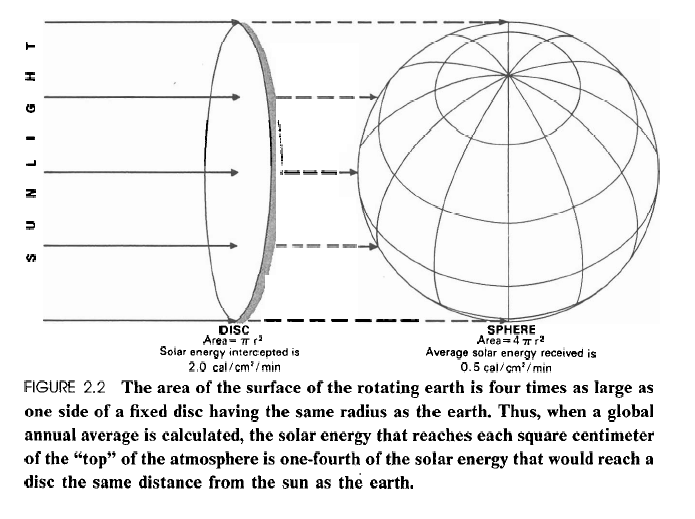 Solar Constant
1367 Wm–2
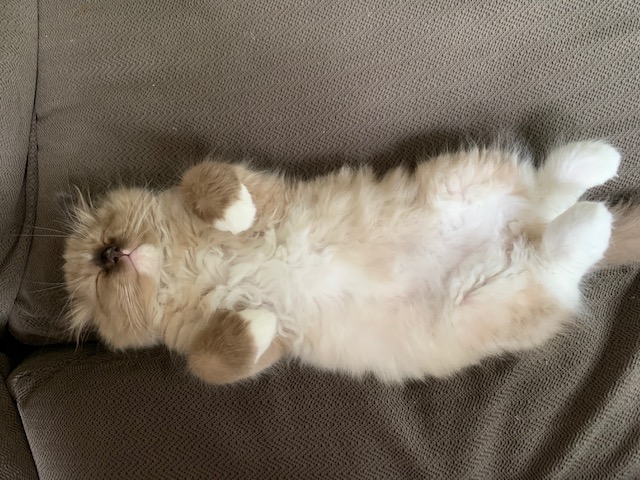 1367/4 = 341.75 Wm–2
Top of Atmosphere Solar Irradiance
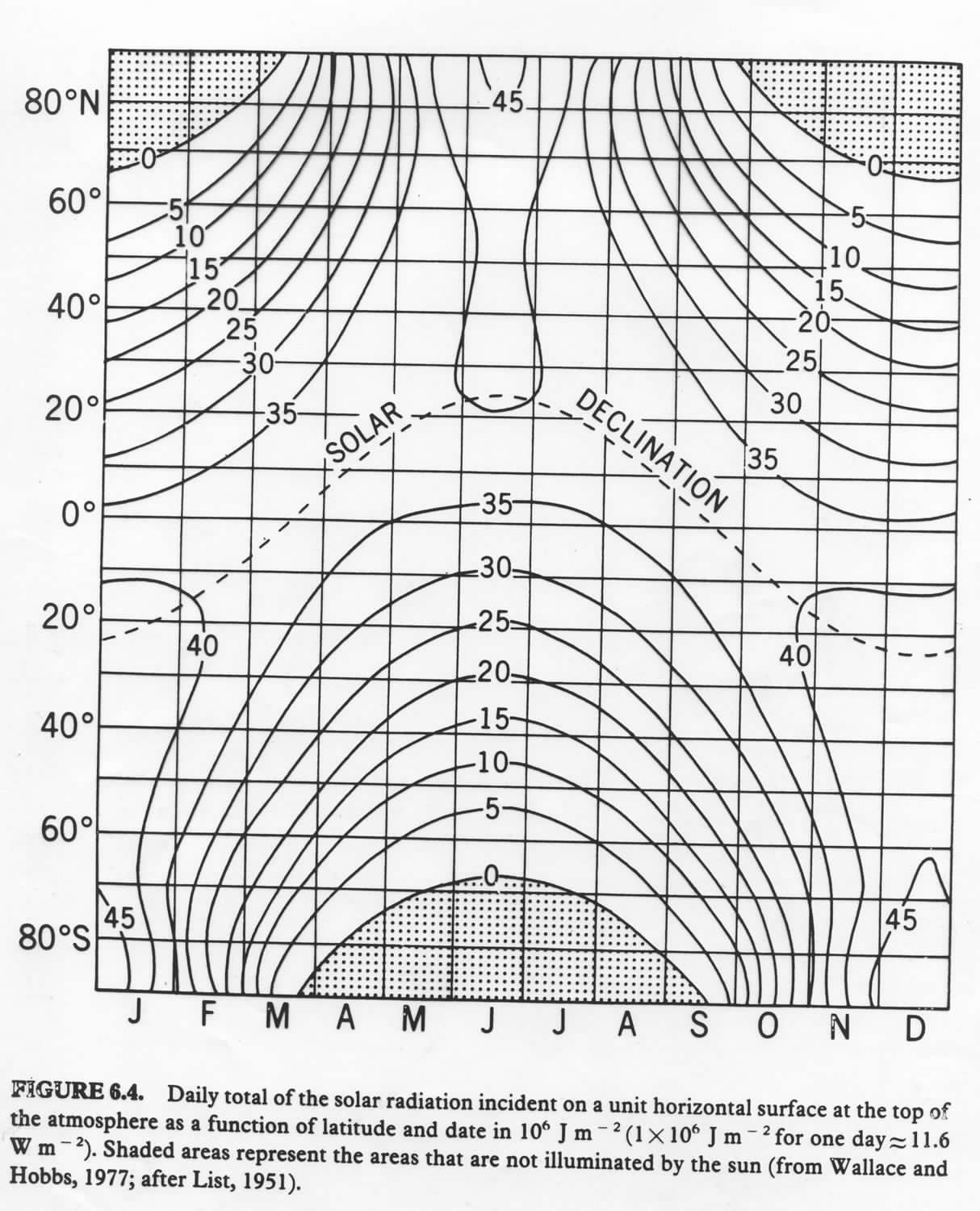 Effect of Solar Angle on Intensity and Path Length
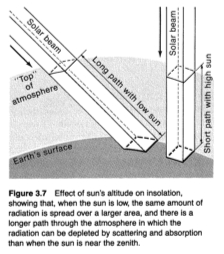 Incident
Transmitted
Type of Scattering
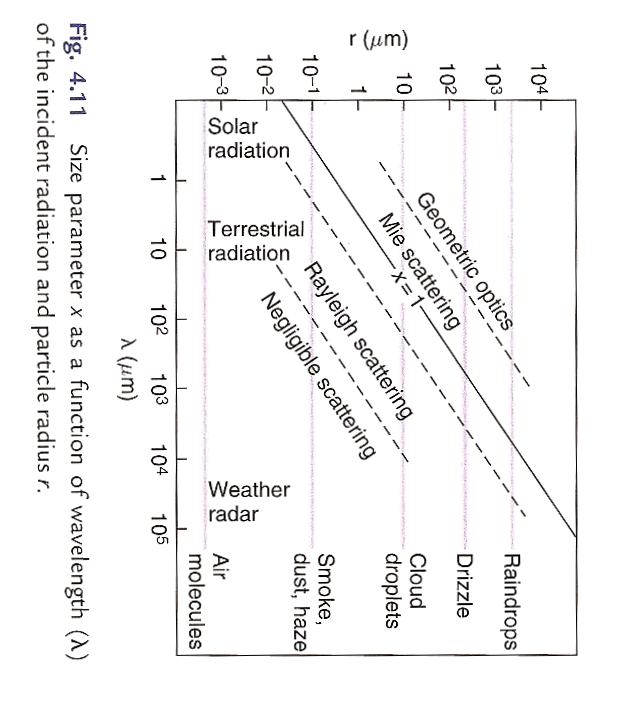 Rayleigh Scattering
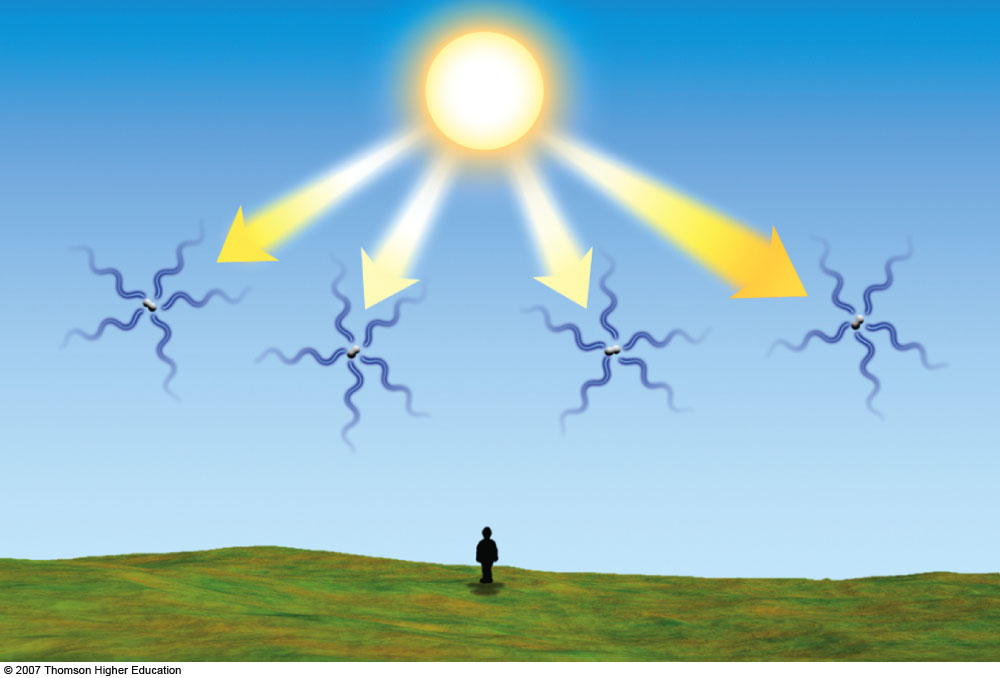 [Speaker Notes: Figure 19.4
The sky appears blue because billions of air molecules selectively scatter the shorter wavelengths of visible light more effectively than the longer ones. This causes us to see blue light coming from all directions.]
Clear Sky Rayleigh Scattering at Surface
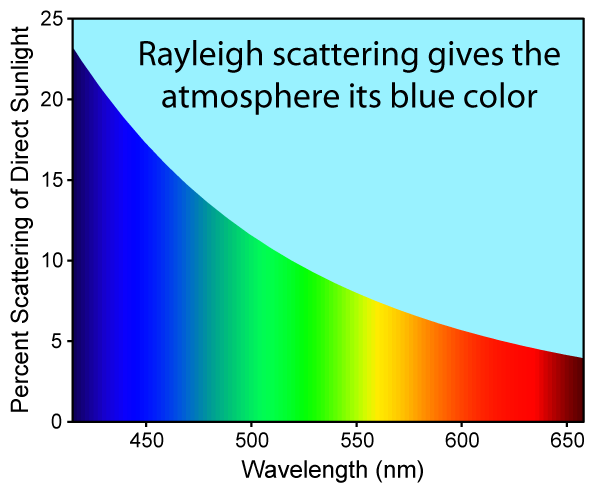 Cyan sky is mix of visible intensities coupled with eye sensitivity
Mie Scattering
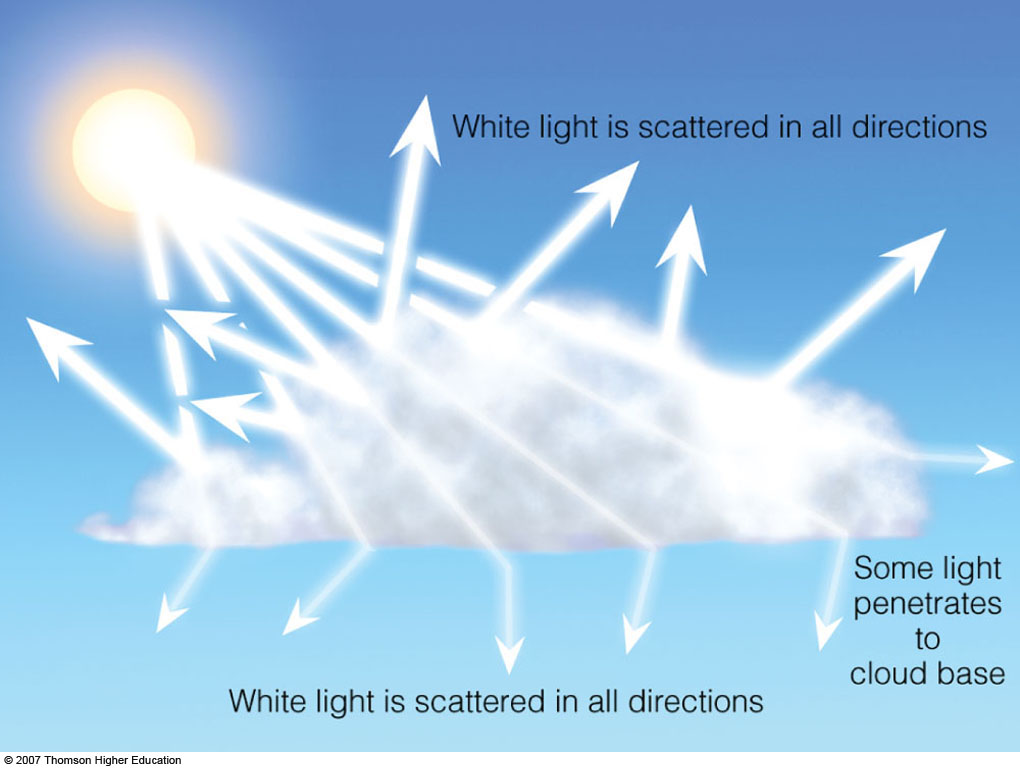 [Speaker Notes: Figure 19.2
Since tiny cloud droplets scatter visible light in all directions, light from many billions of droplets turns a cloud white.]
Low sun = low transmissivity (longer path of radiation through atmosphere)
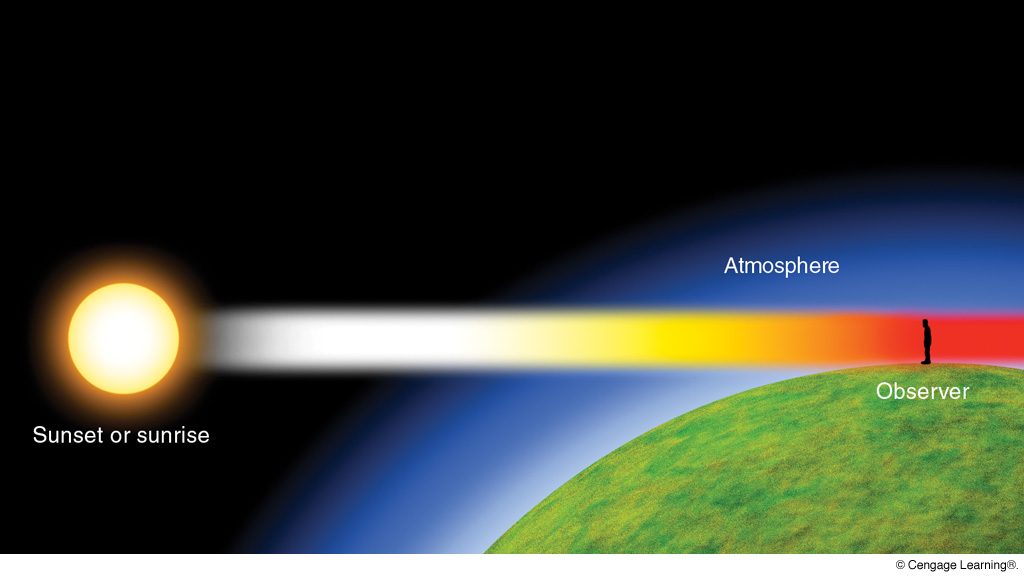 [Speaker Notes: Page: 570

FIGURE 20.10 Because of the selective scattering of radiant energy by a thick section of atmosphere, the sun at sunrise and sunset appears either yellow, orange, or red. The more particles in the atmosphere, the more scattering of sunlight, and the redder the sun appears.]
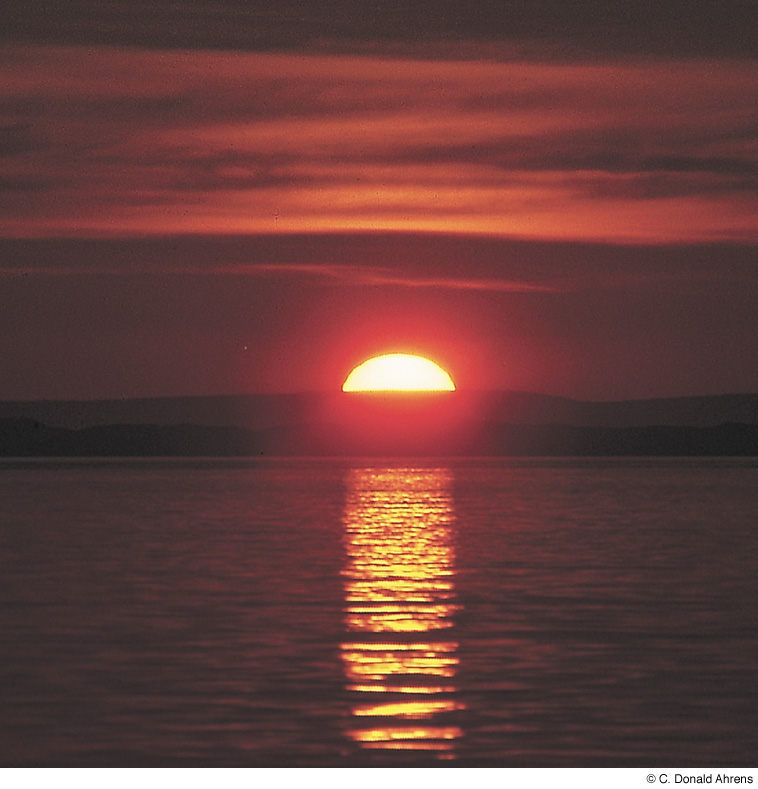 Setting sun
appears red
because 
shorter
visible 
wavelengths
(blue through
yellow/orange) 
are 
scattered
[Speaker Notes: Page: 570

FIGURE 20.11 Red sunset near the coast of Iceland. The reflection of sunlight off the slightly rough water is producing a glitter path.]
Albedos of Various Surfaces
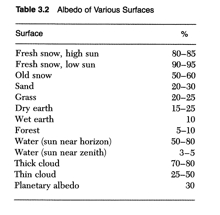 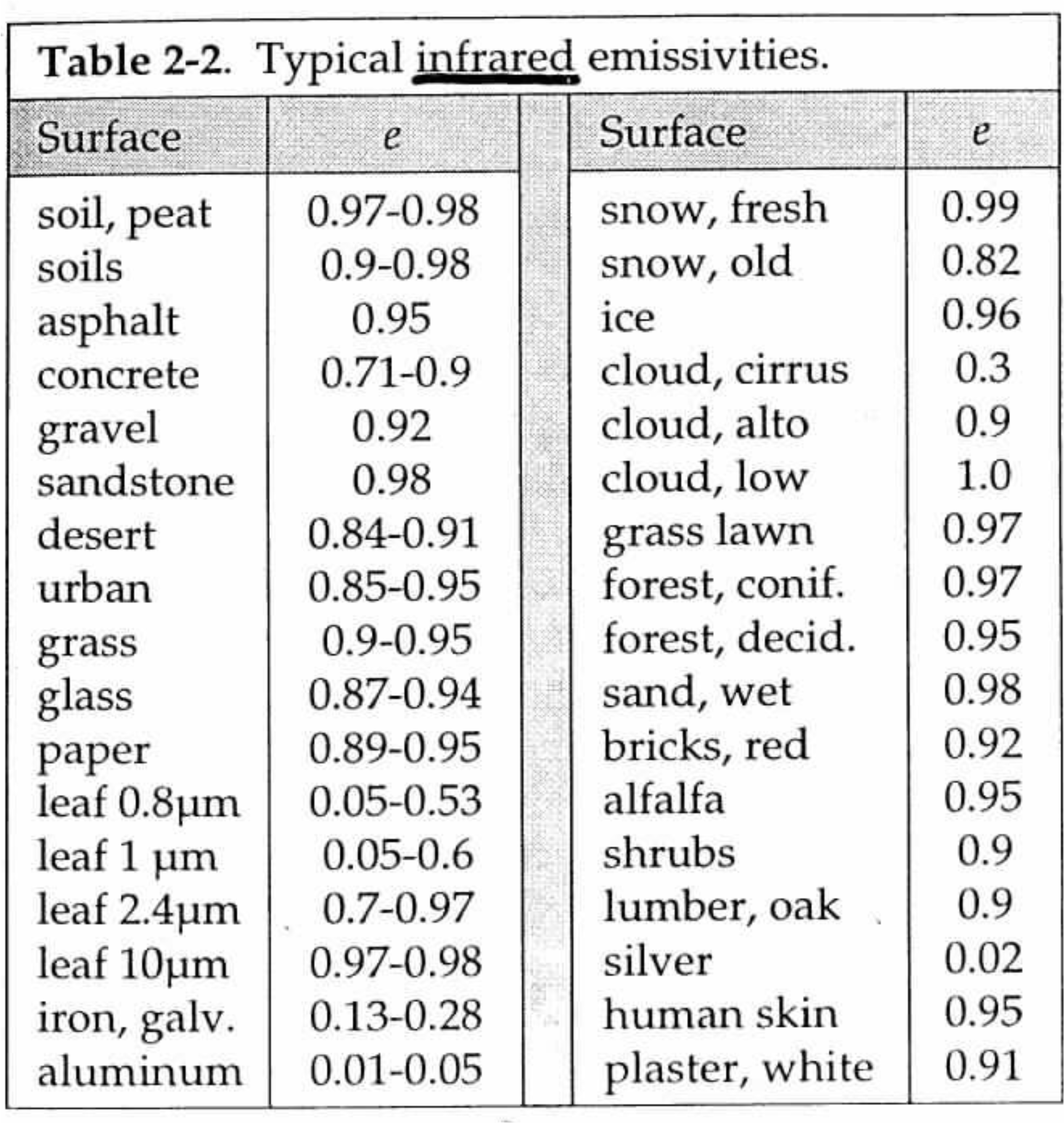 Cloud Impacts on Solar Radiation
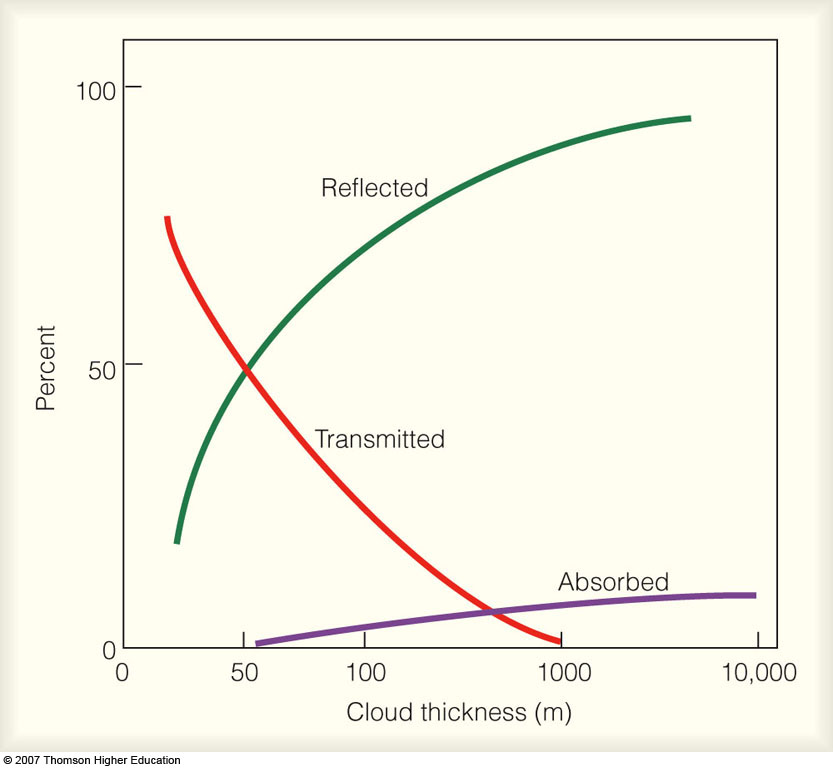 [Speaker Notes: Figure 19.3
Average percent of radiation reflected, absorbed, and transmitted by clouds of various thickness.]
Mean Surface Reflectivity by Latitude Band
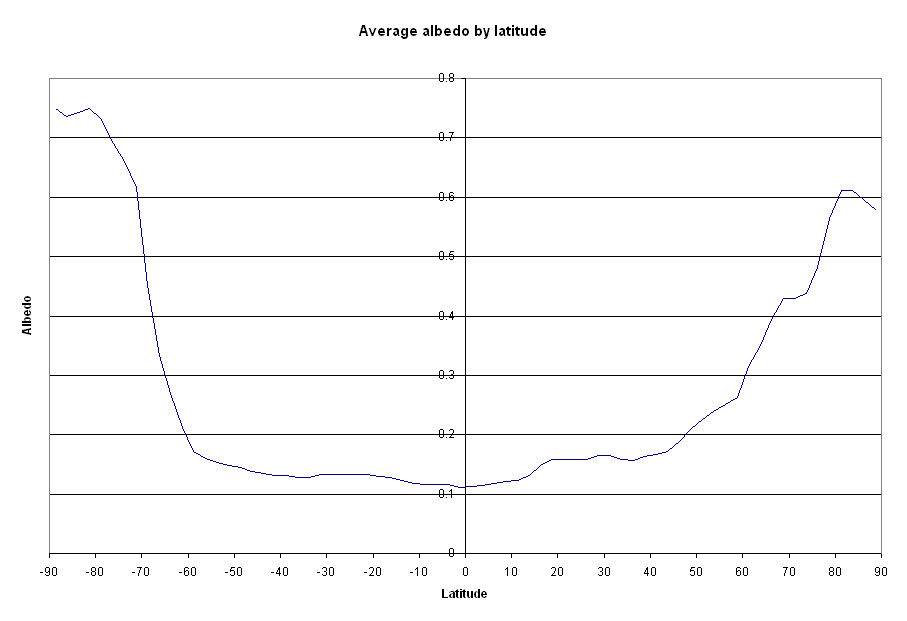 Permanent
Antarctic Ice
Seasonal
Arctic Sea Ice
Seasonal
Snowcover
Subtropical
Deserts
Oceans & Tropical Land
S. Pole
N. Pole
(ERBE, 1986–1990)
Maximum Monthly Sfc. Reflectivity Difference (4-year period)
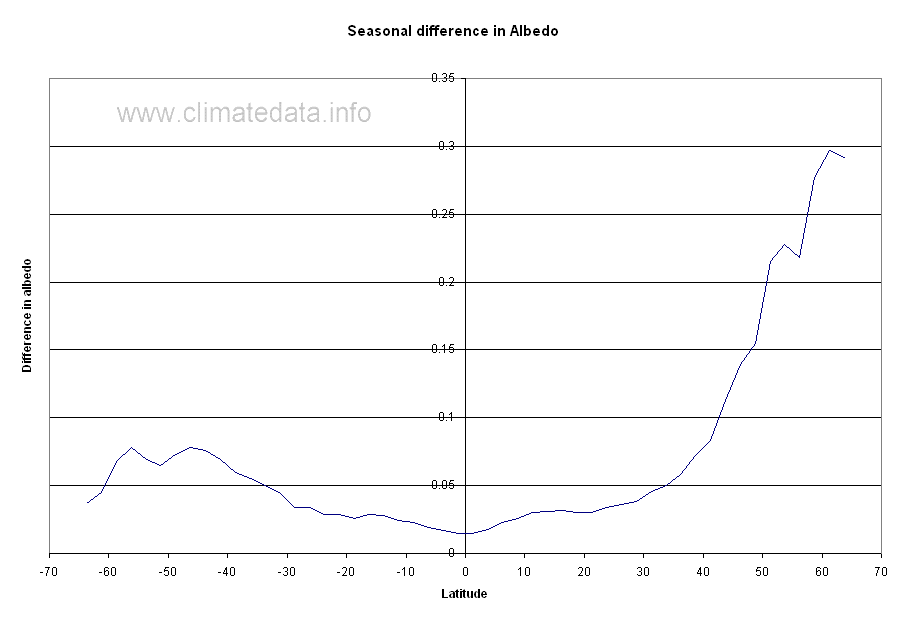 S.H.
N.H.
(ERBE, 1986–1990)
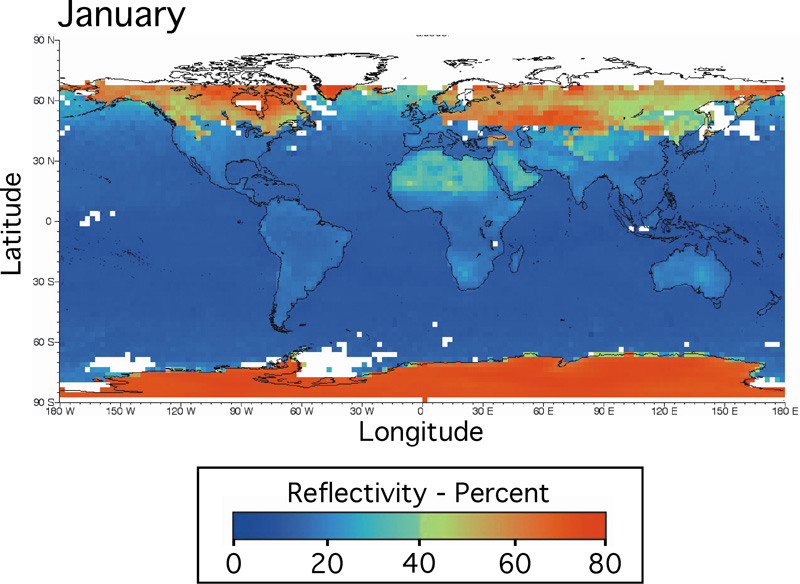 Reflectivity of
Earth’s surface
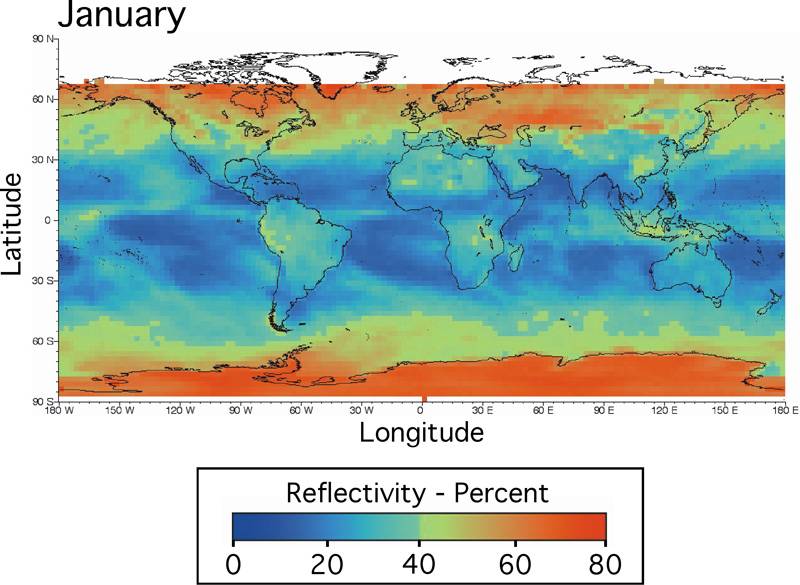 Reflectivity of
surface + atmosphere
(ERBE, Jan., 1987)
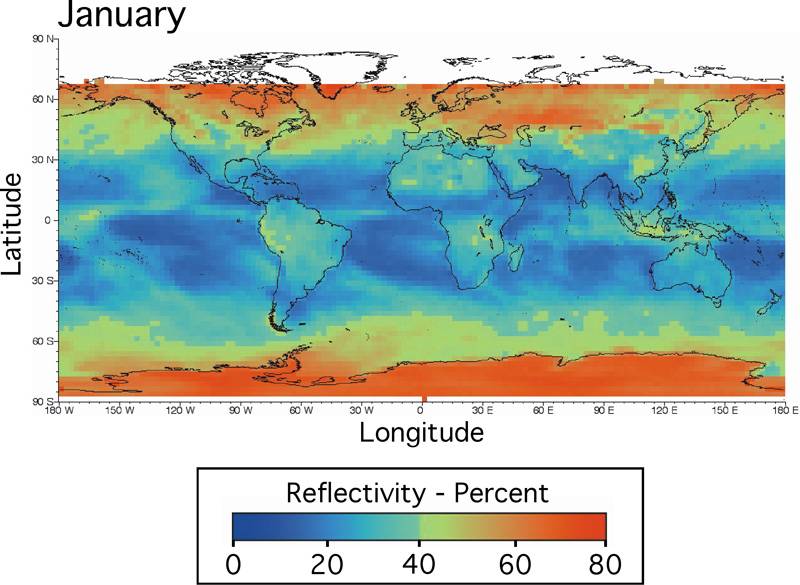 Reflectivity of
surface + atmosphere
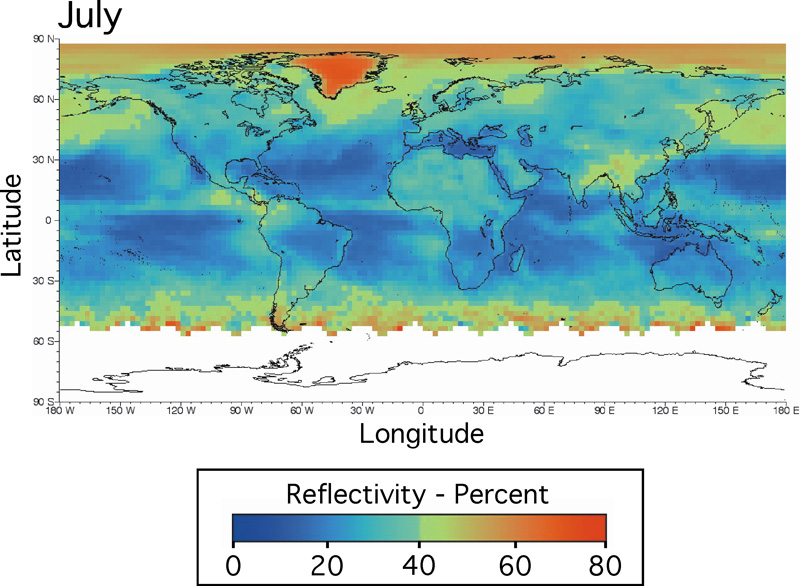 (N:  68–78)
(A:  46–49, 58–66)
(ERBE, 1987)
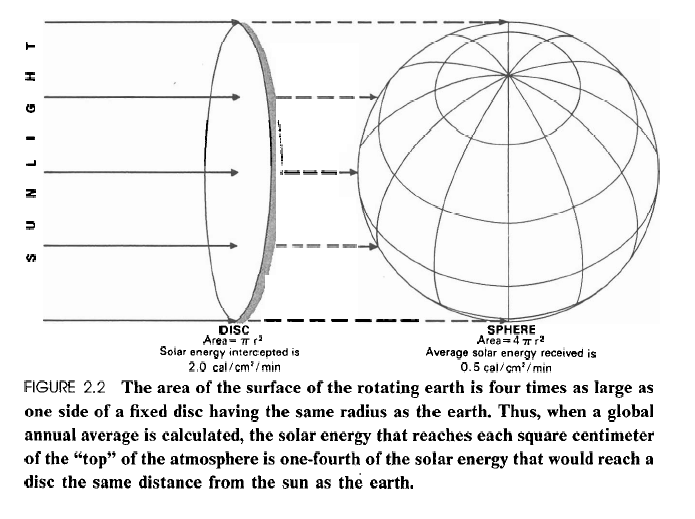 Solar Constant
1367 Wm–2
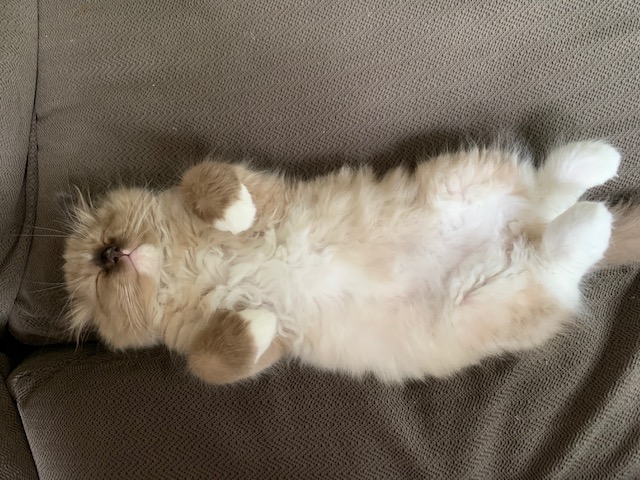 1367/4 = 341.75 Wm–2
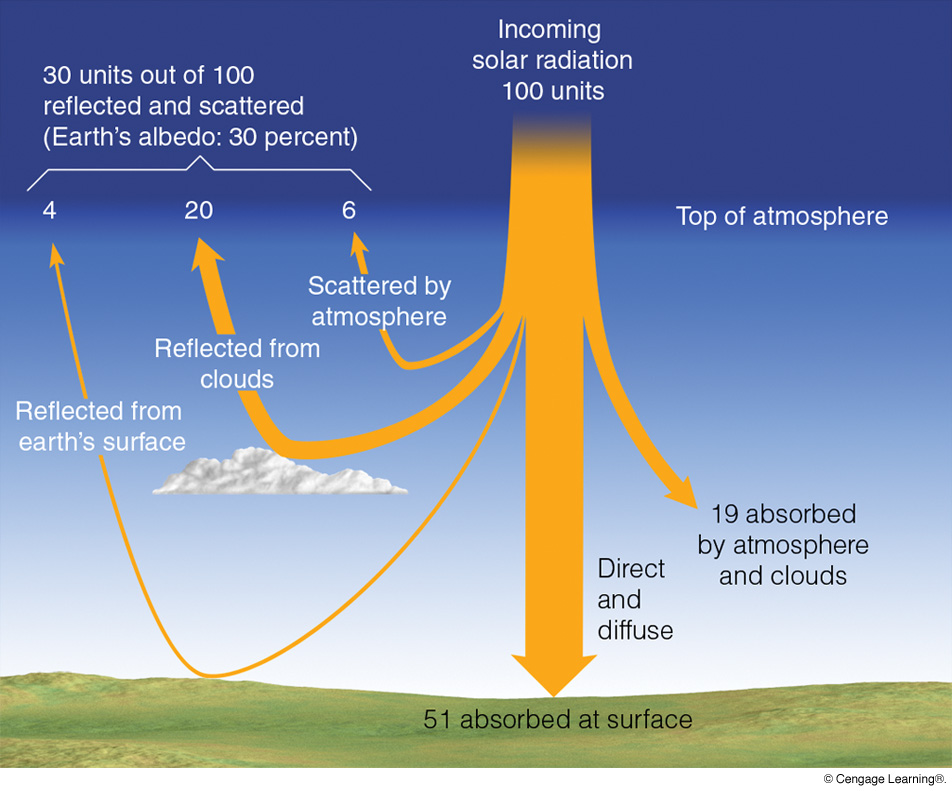 = 341.75 Wm–2
Reflection and
Mie backscatter
Reflection and 
Rayleigh backscatter
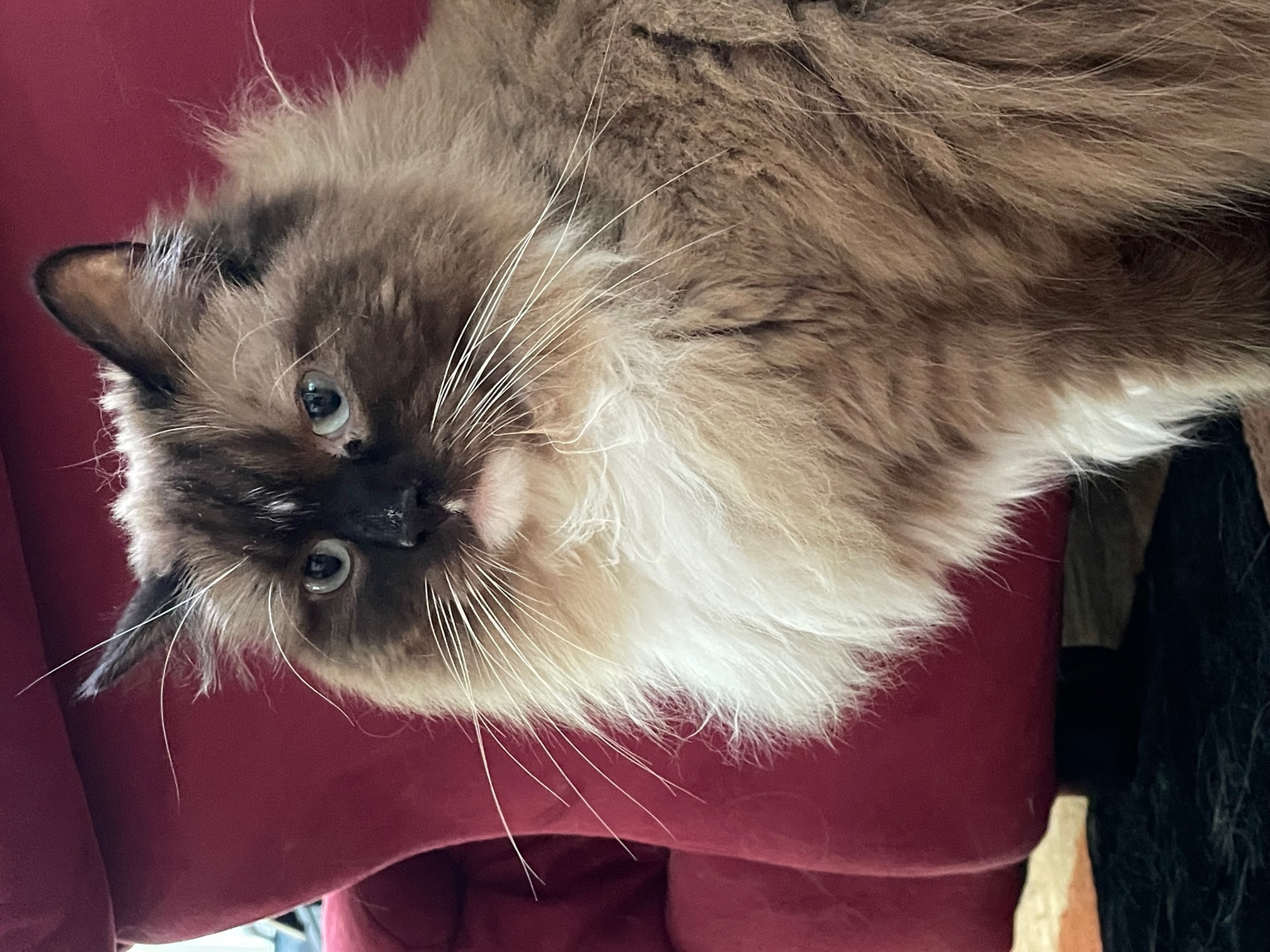 (Incl. Rayleigh and Mie forwardscatter)
[Speaker Notes: Figure 2.15
On the average, of all the solar energy that reaches the earth’s atmosphere annually, about 30 percent (30⁄100) is reflected and scattered back to space, giving the earth and its atmosphere an albedo of 30 percent. Of the remaining solar energy, about 19 percent is absorbed by the atmosphere and clouds, and 51 percent is absorbed at the surface.]
GLOBAL MEAN RADIATION BALANCE
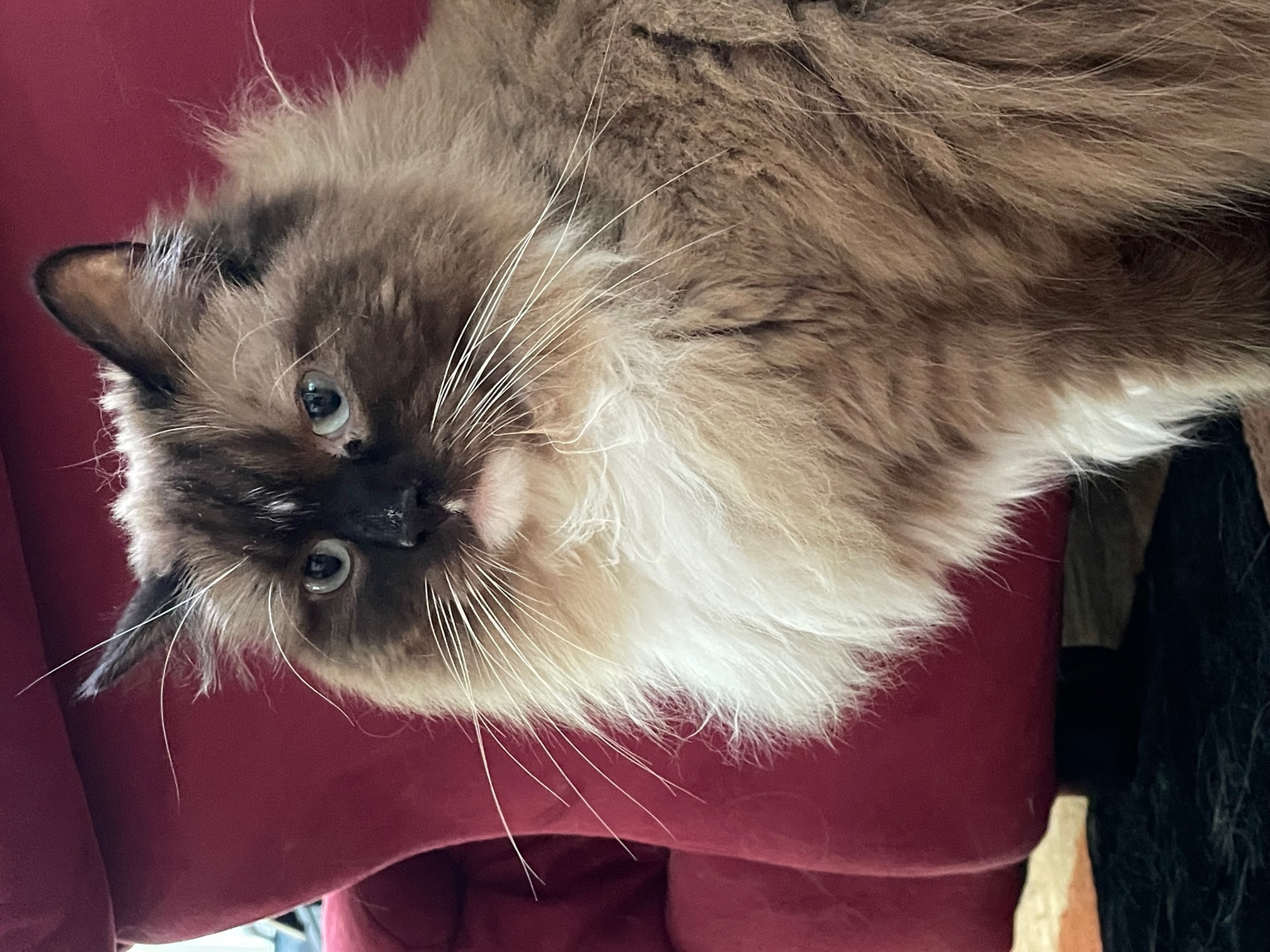 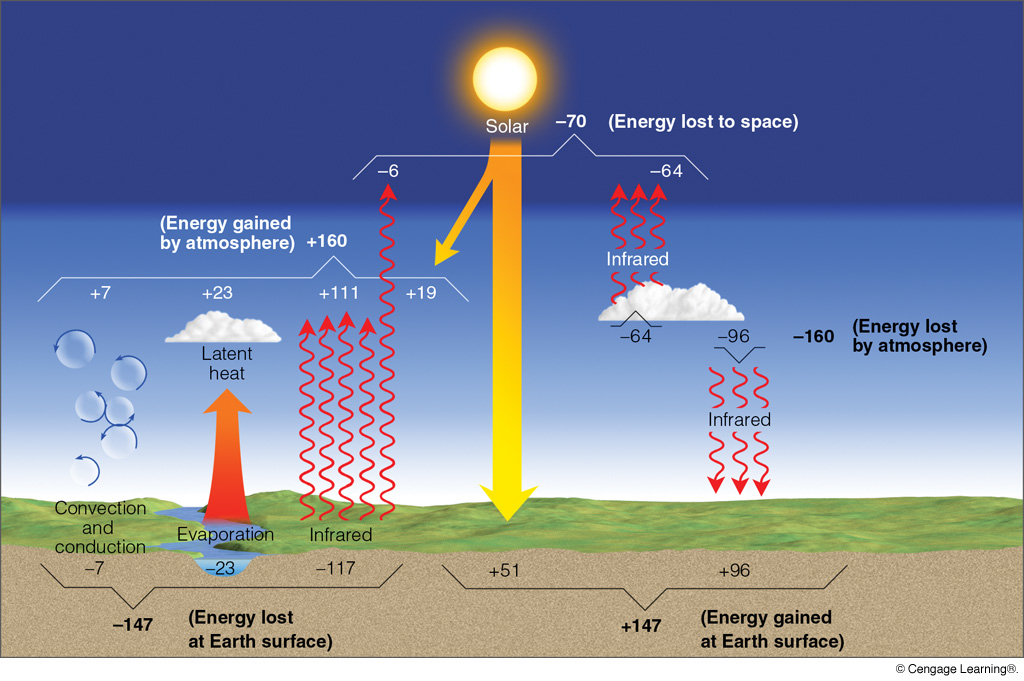 (Note that these values differ, in some cases significantly, from those in Figure 3.19 in the Neiburger.  The values in this figure are believed to be more accurate because they are based on more detailed, longer term measurements.)
[Speaker Notes: Figure 2.16
The earth-atmosphere energy balance. Numbers represent approximations based on surface observations and satellite data. While the actual value of each process may vary by several percent, it is the relative size of the numbers that is important.]
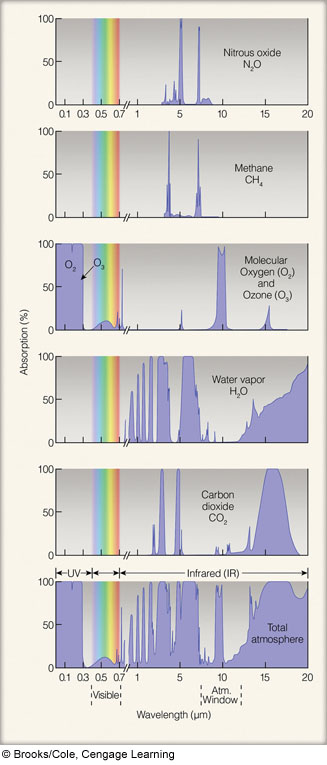 Absorption Spectra
of Primary 
Greenhouse Gases
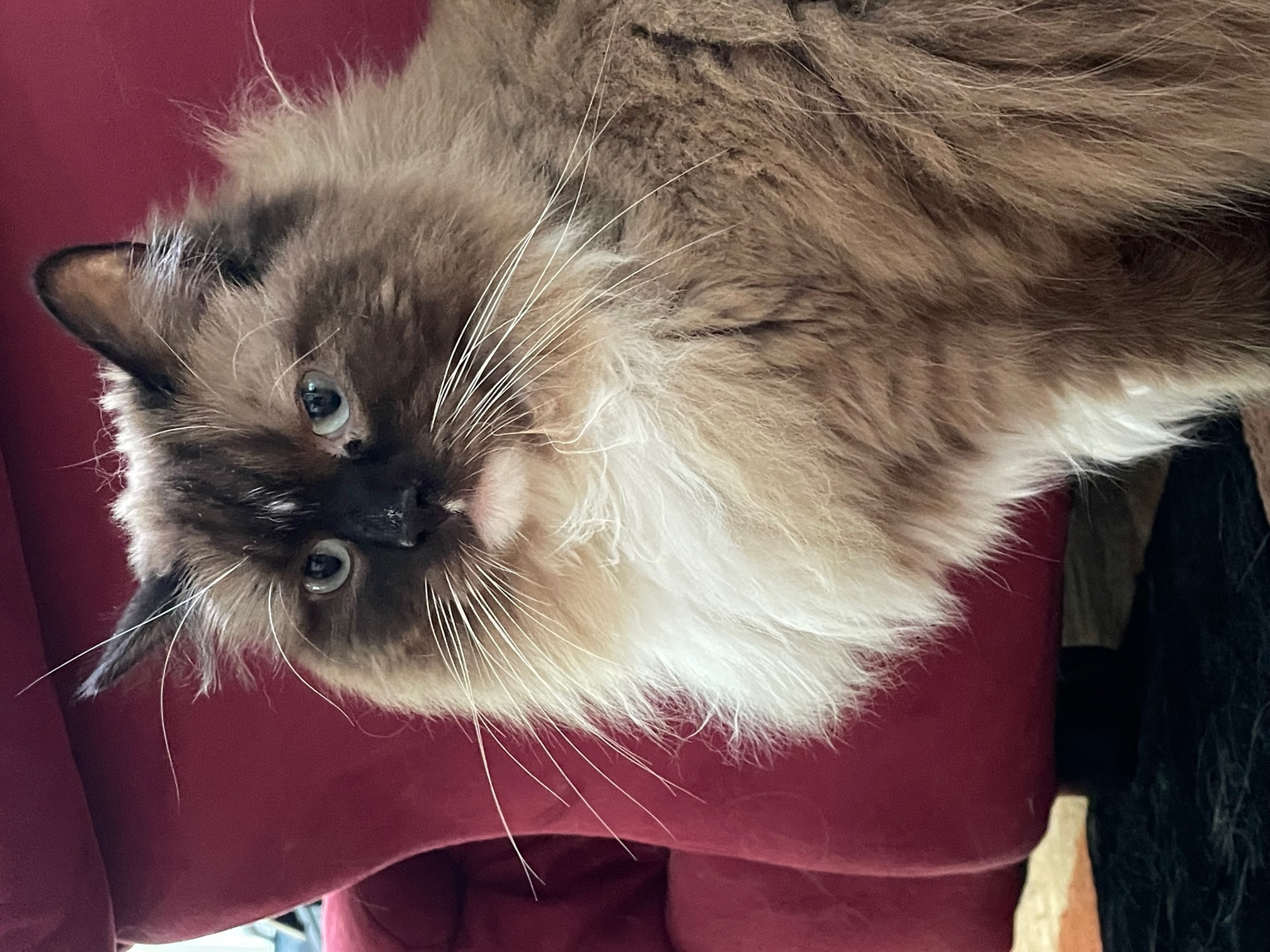 [Speaker Notes: Figure 2.11
Absorption of radiation by gases in the atmosphere. The shaded area for each gas represents the percent of radiation each gas can absorb. The strongest absorbers of infrared radiation are water vapor and carbon dioxide. The bottom figure represents the percent of radiation absorbed by all of the atmospheric gases.]
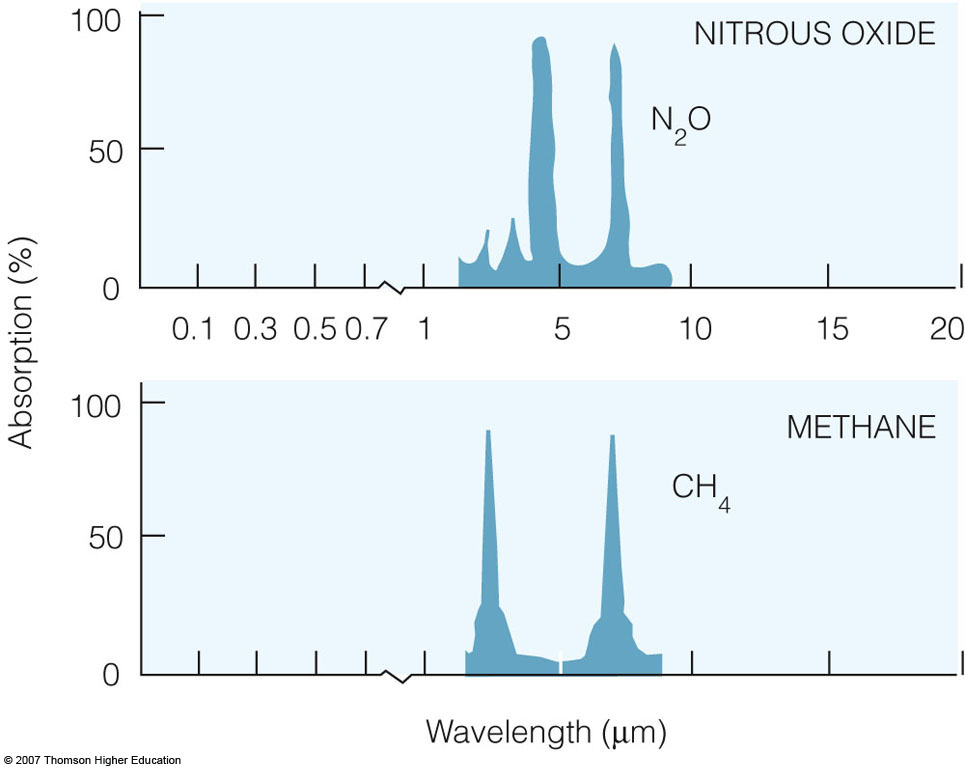 [Speaker Notes: Figure 2.11
Absorption of radiation by gases in the atmosphere. The shaded area for each gas represents the percent of radiation each gas can absorb. The strongest absorbers of infrared radiation are water vapor and carbon dioxide. The bottom figure represents the percent of radiation absorbed by all of the atmospheric gases.]
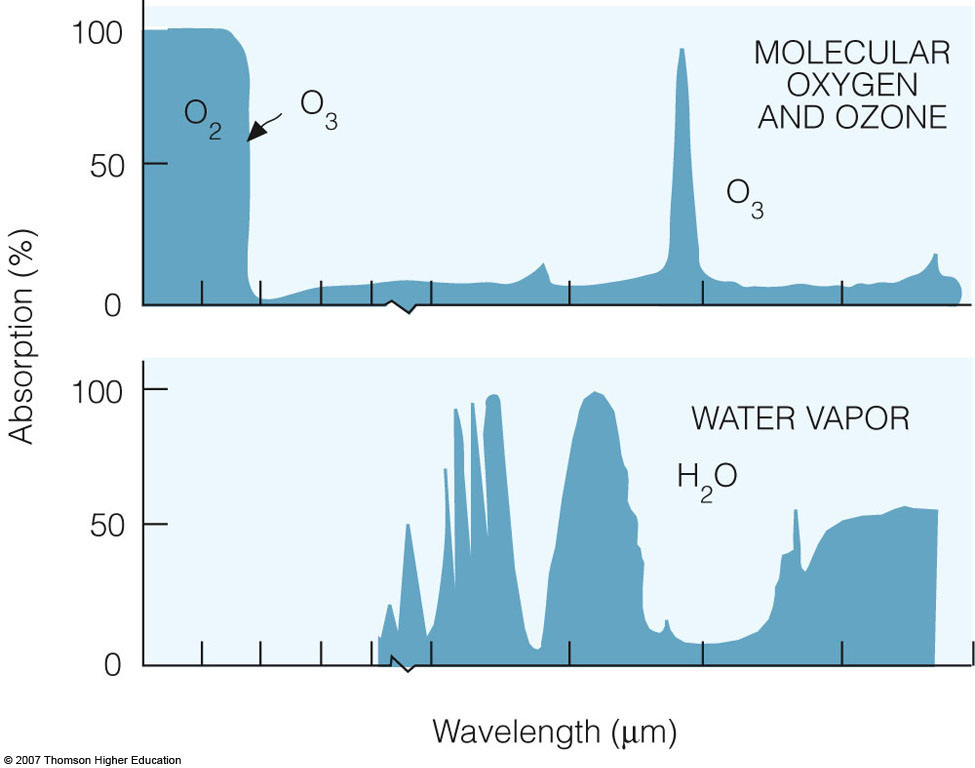 [Speaker Notes: Figure 2.11
Absorption of radiation by gases in the atmosphere. The shaded area for each gas represents the percent of radiation each gas can absorb. The strongest absorbers of infrared radiation are water vapor and carbon dioxide. The bottom figure represents the percent of radiation absorbed by all of the atmospheric gases.]
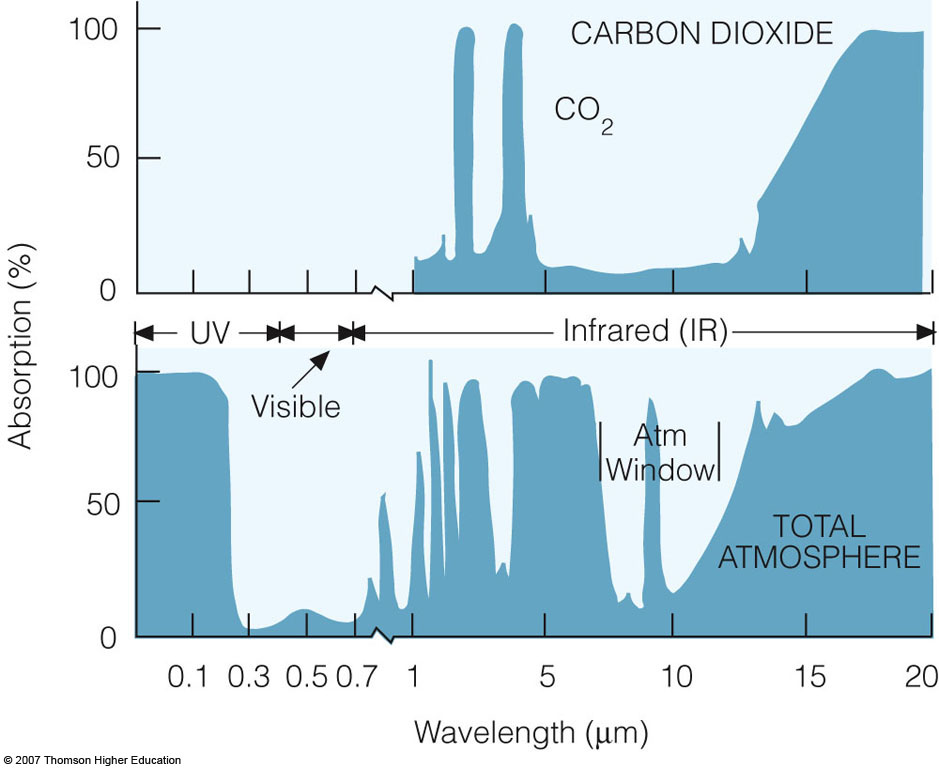 [Speaker Notes: Figure 2.11
Absorption of radiation by gases in the atmosphere. The shaded area for each gas represents the percent of radiation each gas can absorb. The strongest absorbers of infrared radiation are water vapor and carbon dioxide. The bottom figure represents the percent of radiation absorbed by all of the atmospheric gases.]
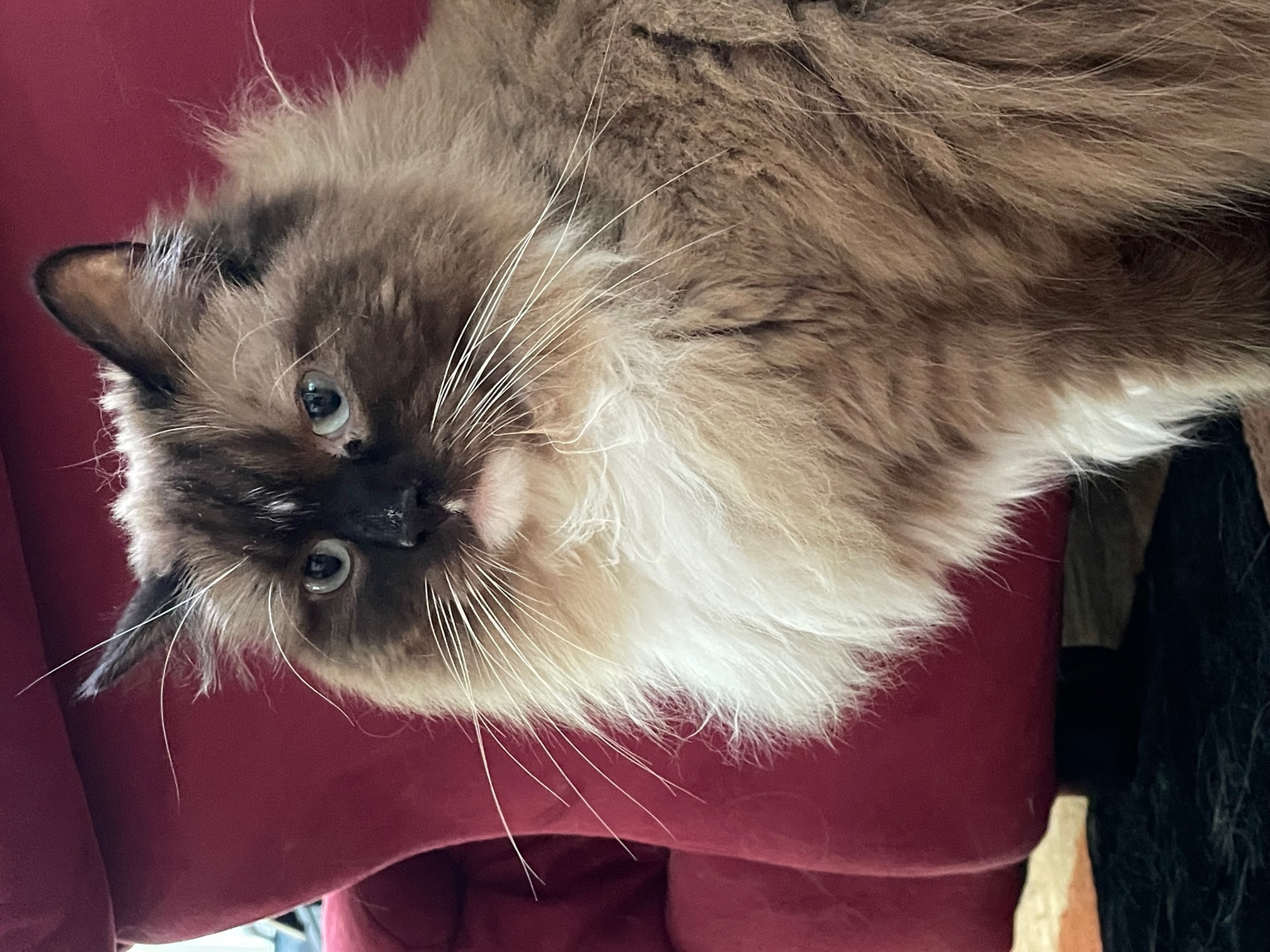 Impact of Greenhouse Gases
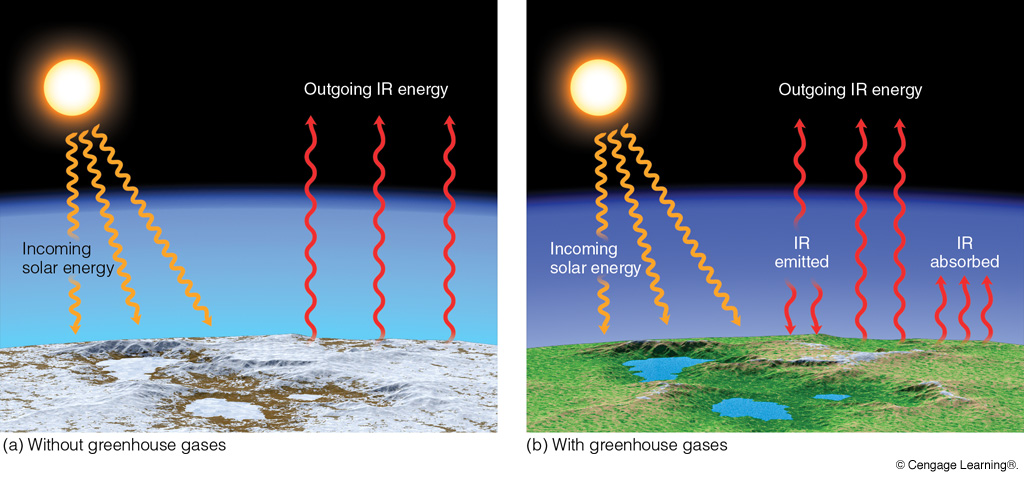 Radiative Equilibrium 
Temperature = 255 K
Mean Surface Temperature = 288 K
[Speaker Notes: Figure 2.12
Sunlight warms the earth’s surface only during the day, whereas the surface constantly emits infrared radiation upward during the day and at night. 
(a) Near the surface without water vapor, CO2, and other greenhouse gases, the earth’s surface would constantly emit infrared radiation (IR) energy; incoming energy from the sun would be equal to outgoing IR energy from the earth’s surface. Since the earth would receive no IR energy from its lower atmosphere (no atmospheric greenhouse effect), the earth’s average surface temperature would be a frigid –18°C (0°F).]
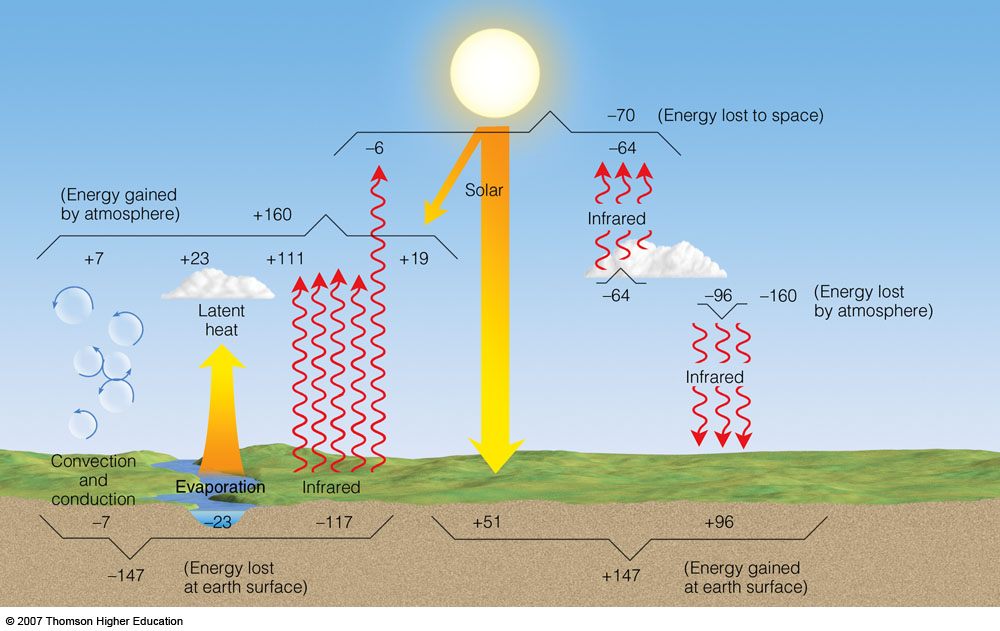 (Note that these values differ, in some cases significantly, from those in Figure 3.19 in the Neiburger text.  The values in this figure are believed to be more accurate because they are based on more detailed, longer term measurements.)
[Speaker Notes: Figure 2.16
The earth-atmosphere energy balance. Numbers represent approximations based on surface observations and satellite data. While the actual value of each process may vary by several percent, it is the relative size of the numbers that is important.]
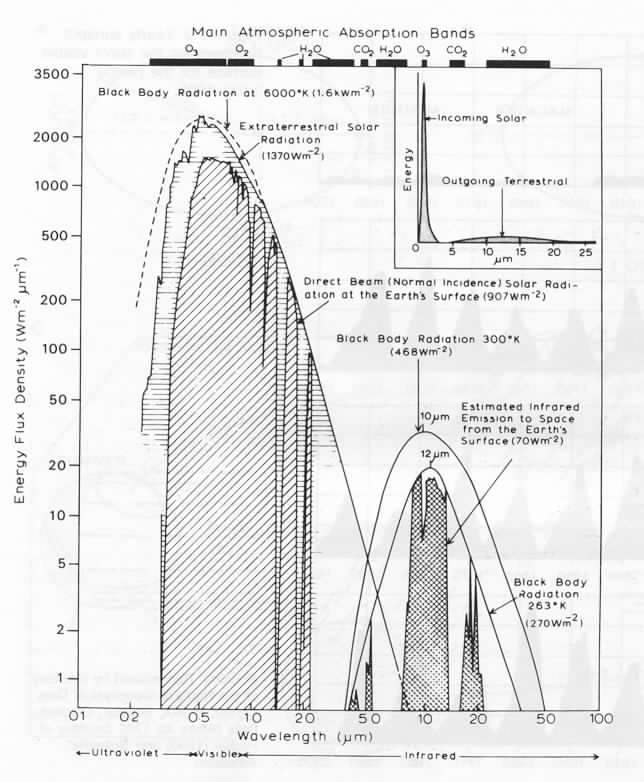 Radiation Overview
In
Equals
Out
Peak
Emission
Transparent
(Note:  this figure contains
some errors; focus on 
general ideas rather 
than specifics)
Sun
Earth
Atm. Window
Opaque
Opaque
Opaque
Solar Radiation Absorption and Transmission
Line Thickness is Proportional to Transmission
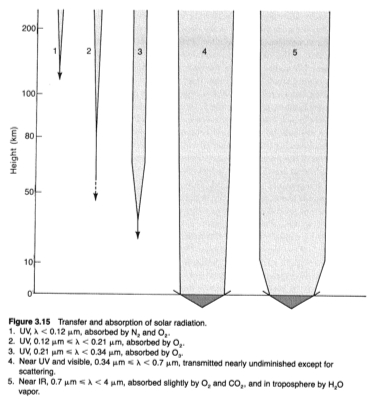 UV-C
VIS
Near IR
UV-B
UV-A
(N:  78–91)
(A: 36–38, 43–46, 
49–51)
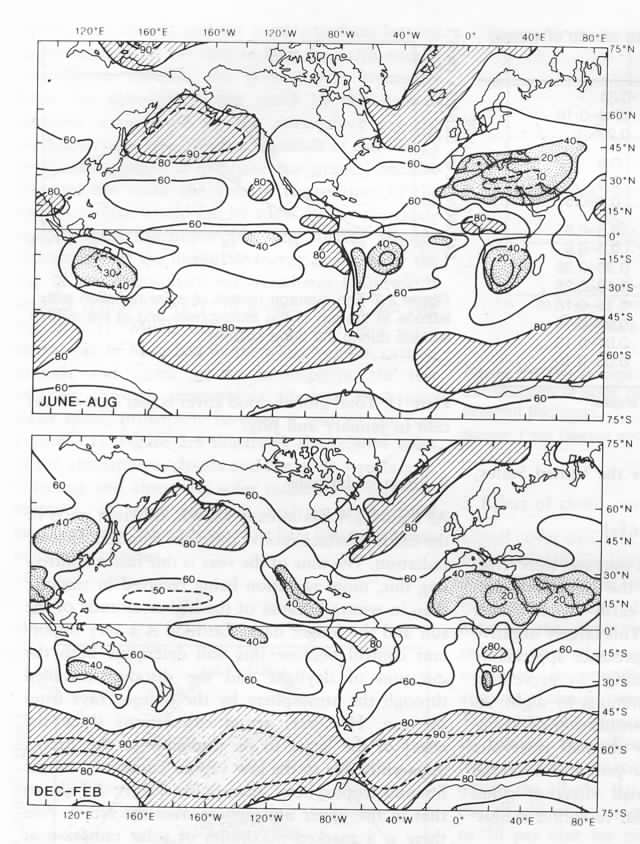 Mean
Global
Cloud Cover
June-Aug
>80%
<40%
Dec-Feb
Mean Annual Solar Radiation at Surface
Direct + Diffuse (W/m2)
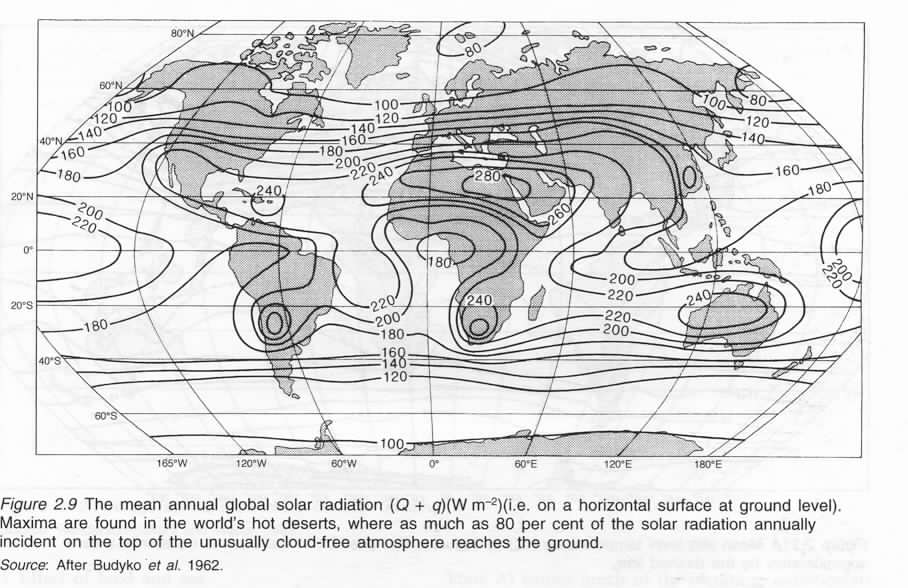 Mean January Surface Temperature
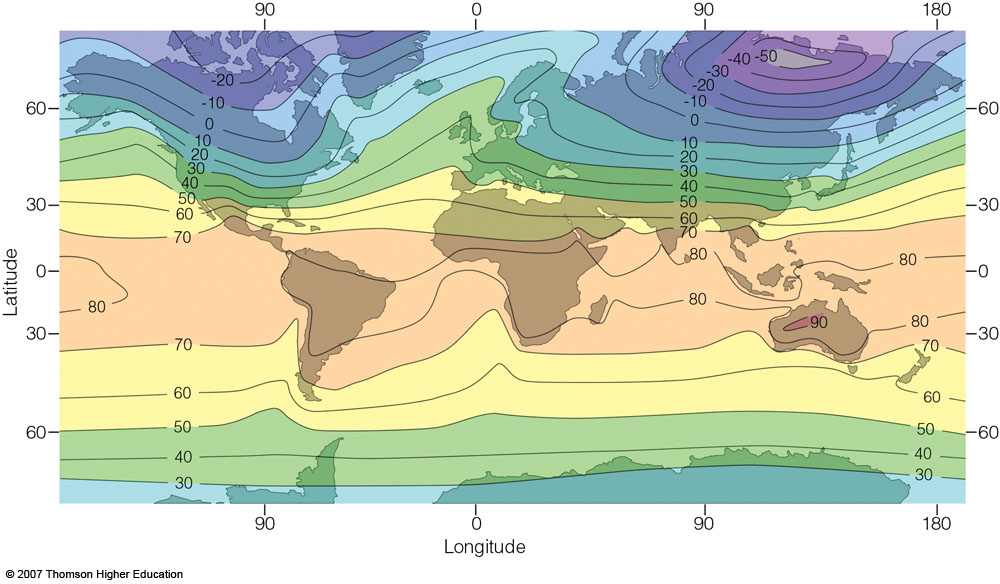 Strong mid-latitude gradient
Weak mid-latitude gradient
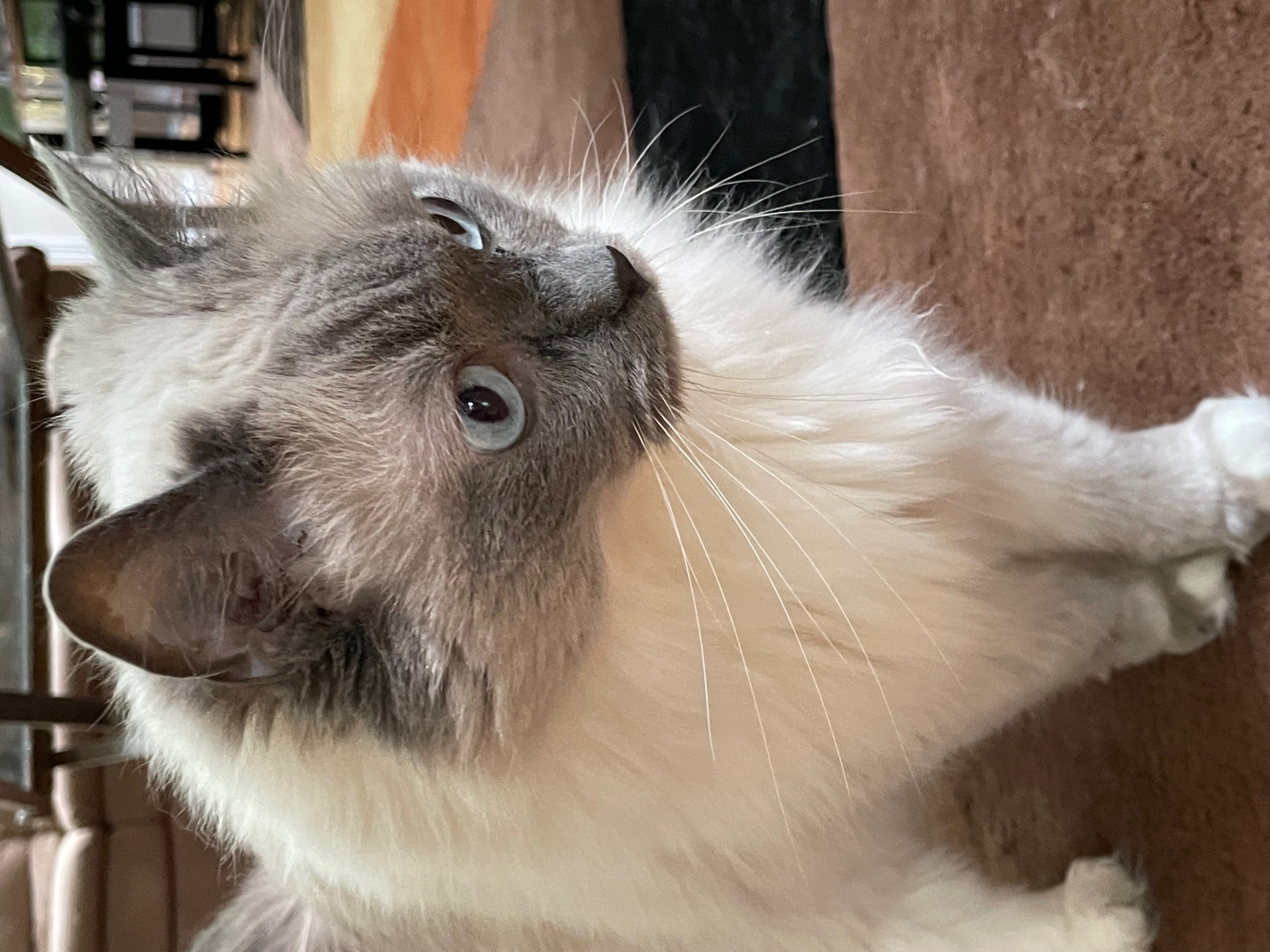 [Speaker Notes: Figure 3.20
Average air temperature near sea level in January (°F).]
Mean July Surface Temperature
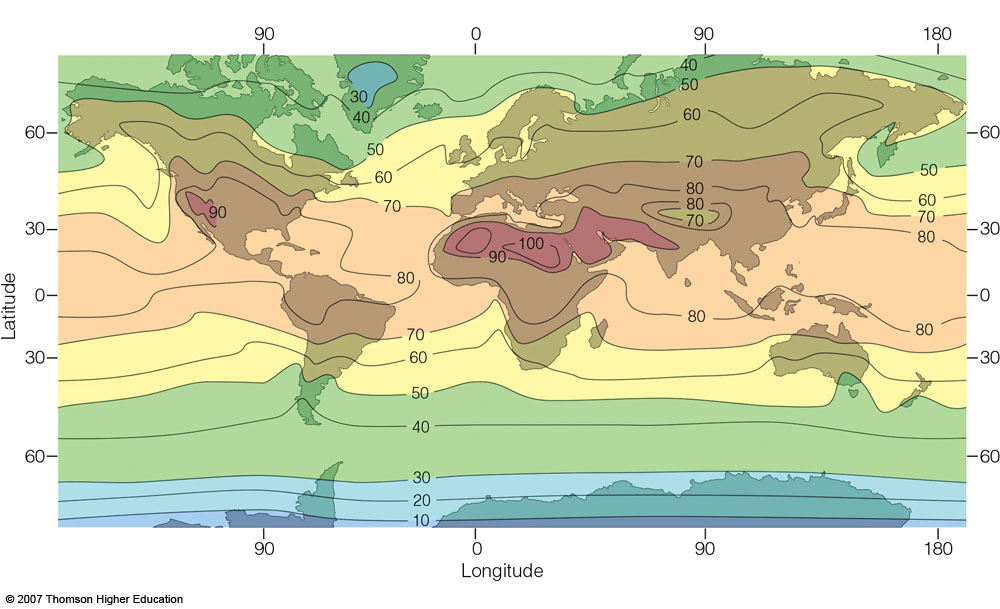 Weaker mid-latitude gradient
Relatively weak 
mid-latitude gradient
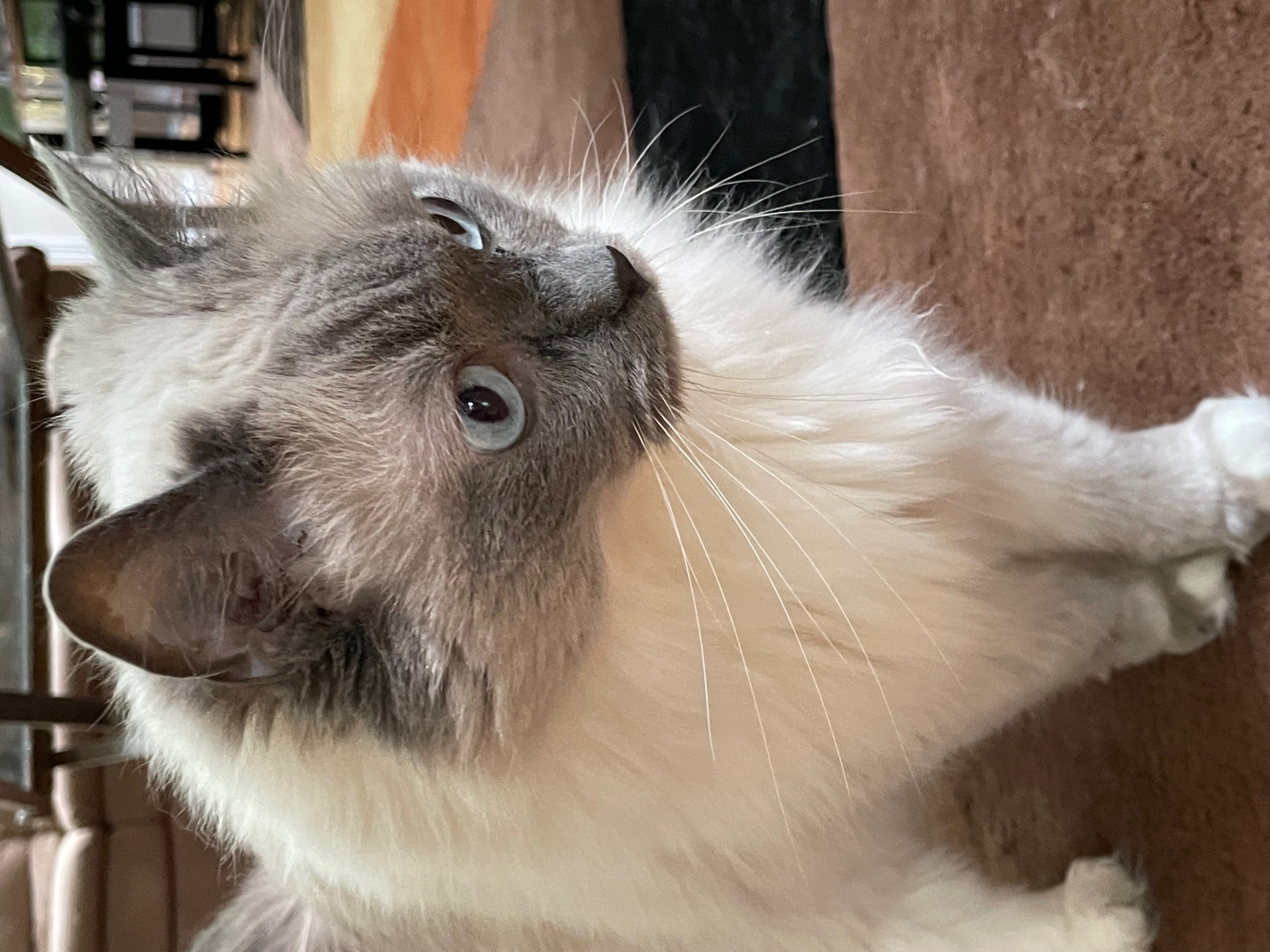 [Speaker Notes: Figure 3.21
Average air temperature near sea level in July (°F).]
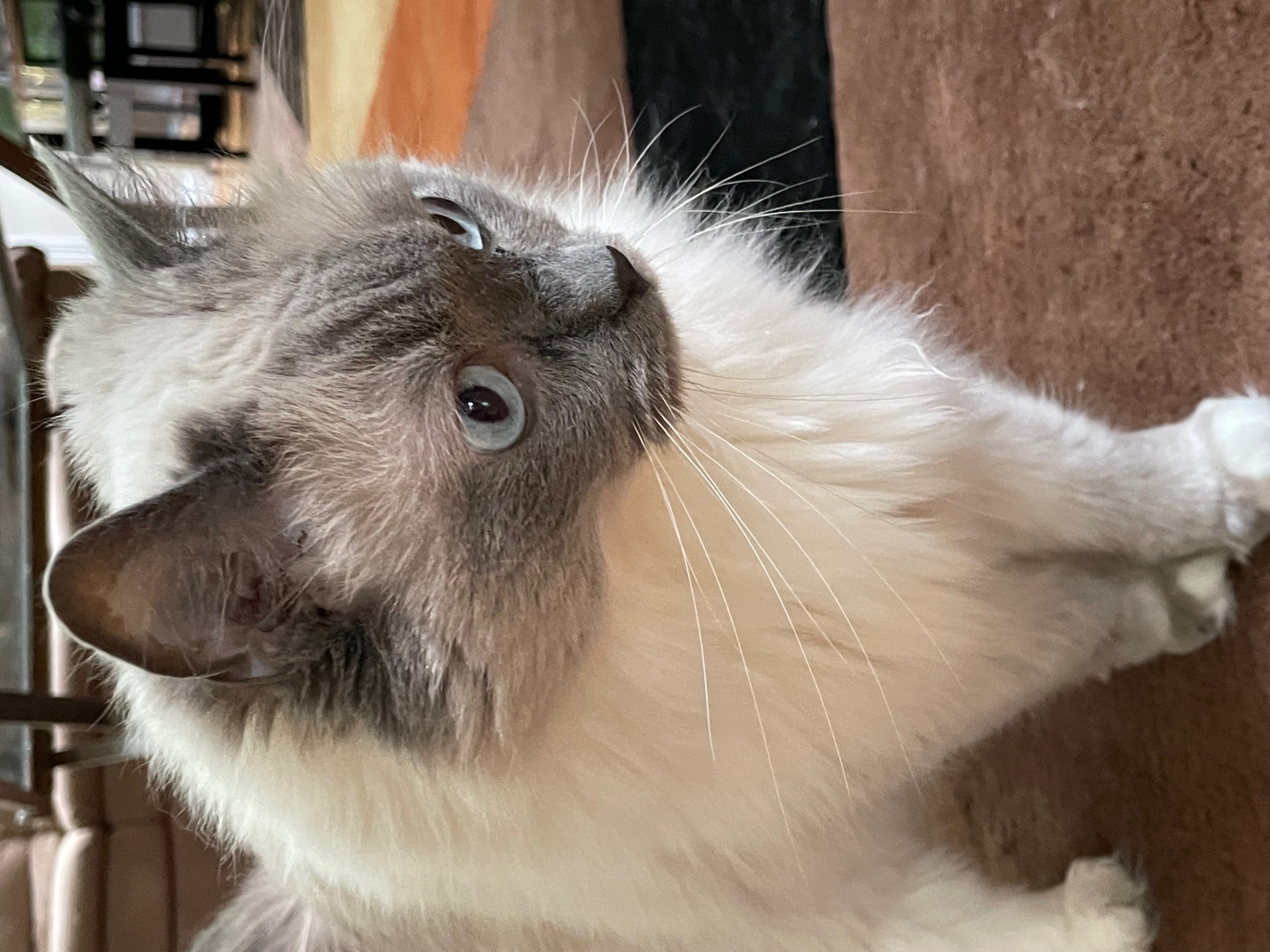 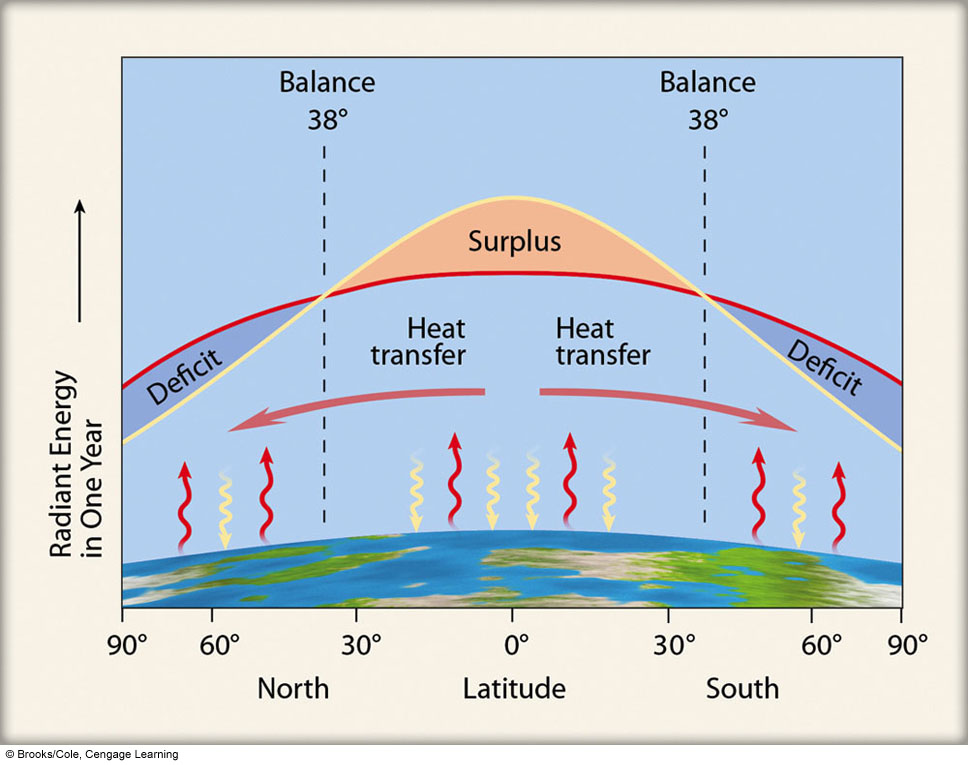 [Speaker Notes: Figure 2.17
The average annual incoming solar radiation (red line) absorbed by the earth and the atmosphere along with the average annual infrared radiation (blue line) emitted by the earth and the atmosphere.]
SPECIFIC HEAT CAPACITIES
(assume constant pressure)
SUBSTANCE                  cal/g°C            J/kgK
LIQUID WATER (fresh)	1.0		4184 (saline 3993)
ICE				0.5		2113	

AIR (dry)			0.24		1004

SAND				0.2		837
CLAY				0.17–0.20	711–837
LIMESTONE			0.2		837

WOOD (oak)			0.48		2008	
WOOD (white pine)		0.6		2510
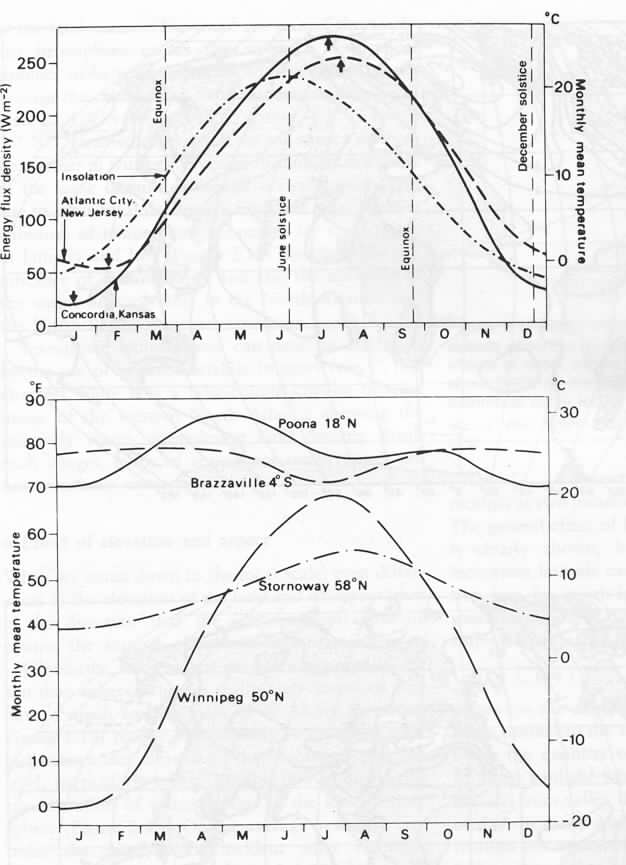 Continentality
New Jersey Max Temp
Kansas Max Temp
Pune
Continentality
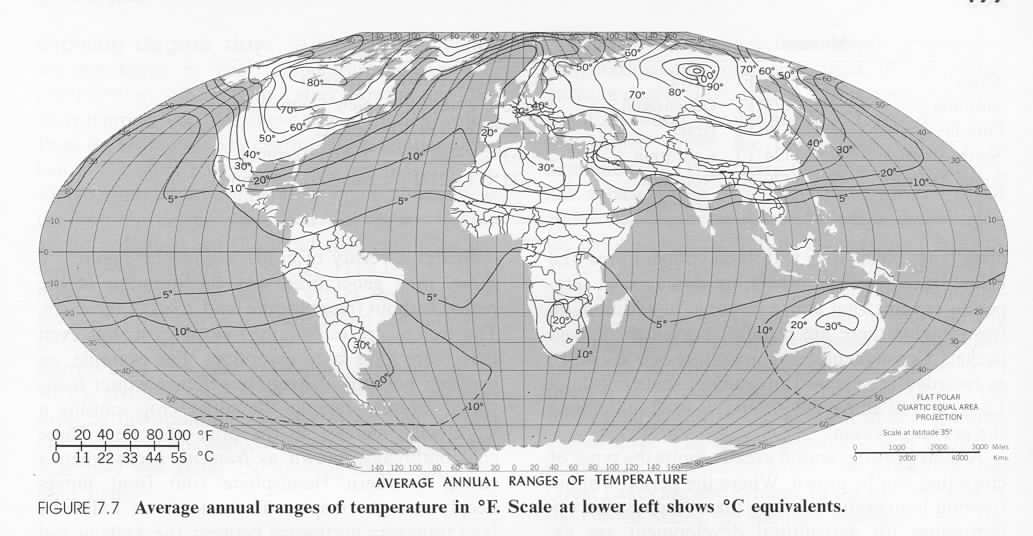 Mean temperature of warmest minus coldest month
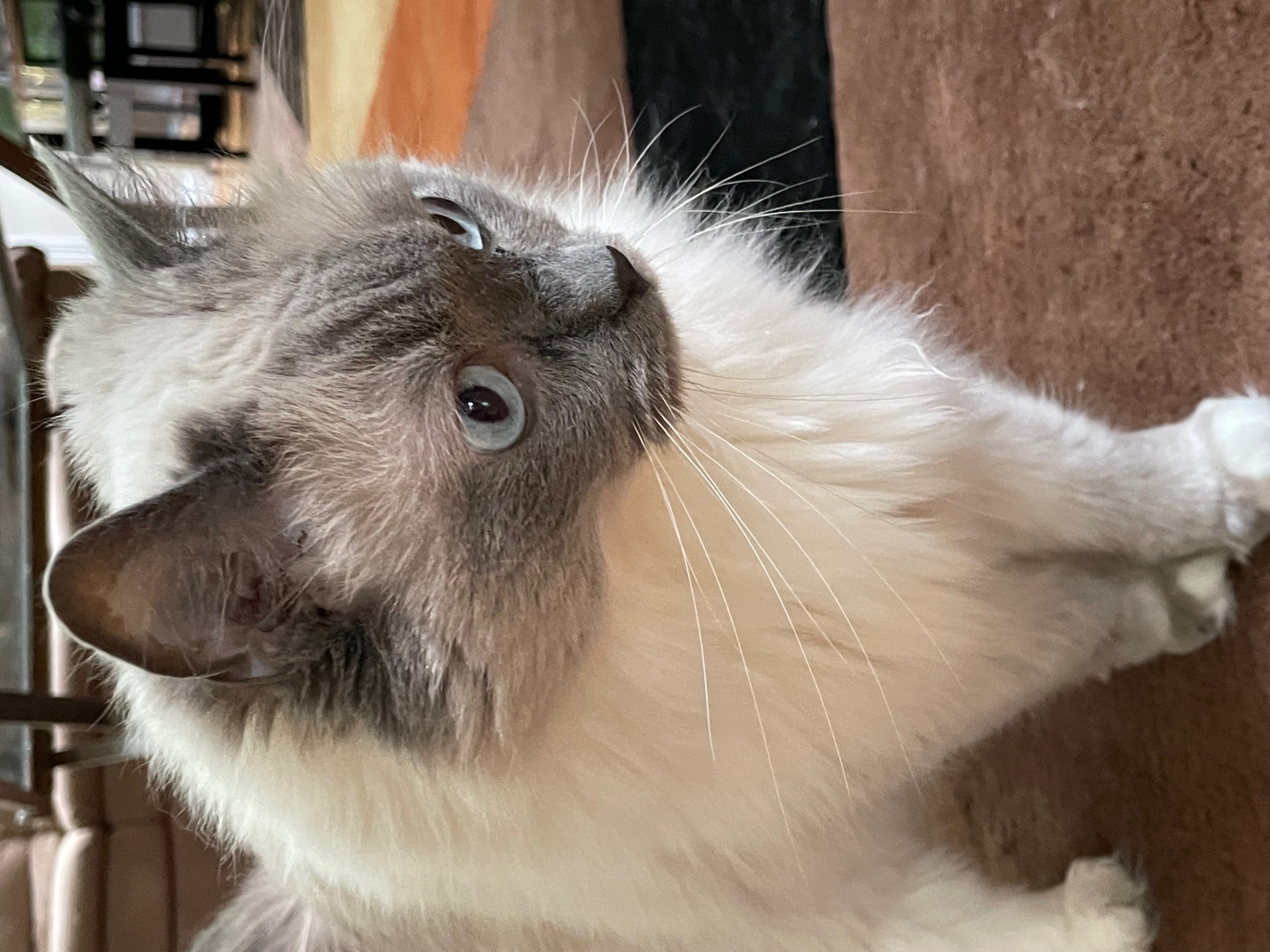 00
06
12
18
24
Temperature
Temperature
Net radiation  (Rn)
Irradiance
Temperature
DIURNAL RADIATION BALANCE
Cloudless Day, Midlatitudes, Equinox
Absorbed Solar (K)
L
L
L
L
Irradiance
0
0
Lnet
Lnet
00
06
12
18
24
Hour
Surplus
Deficit
Hour
Top-of-Atmosphere Net Radiation
January
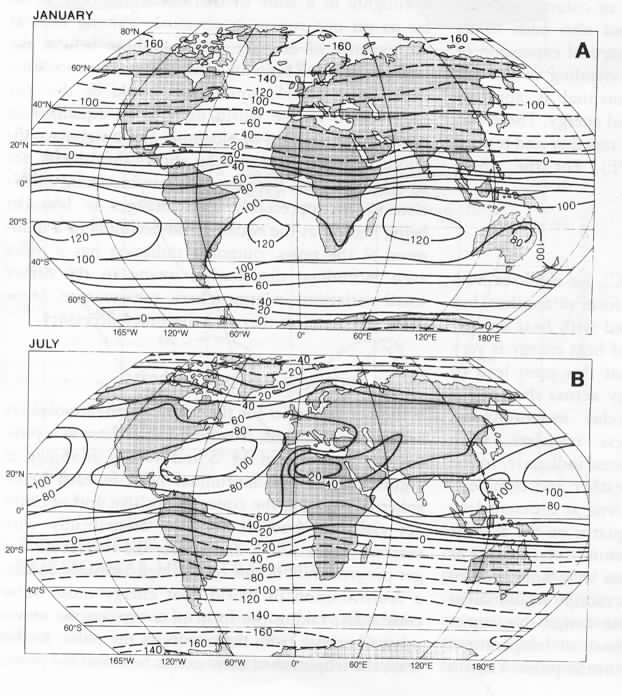 Units:  Watts per square meter
Top-of-Atmosphere Net Radiation
July
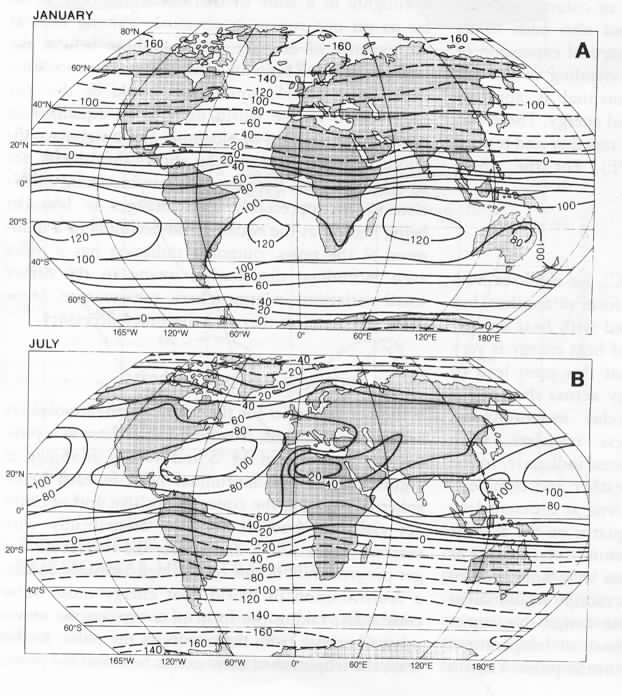 Units:  Watts per square meter
Top-of-Atmosphere Net Radiation
Mean Annual
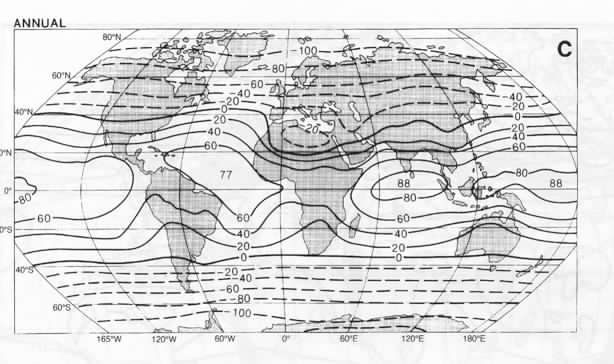 Units:  Watts per square meter
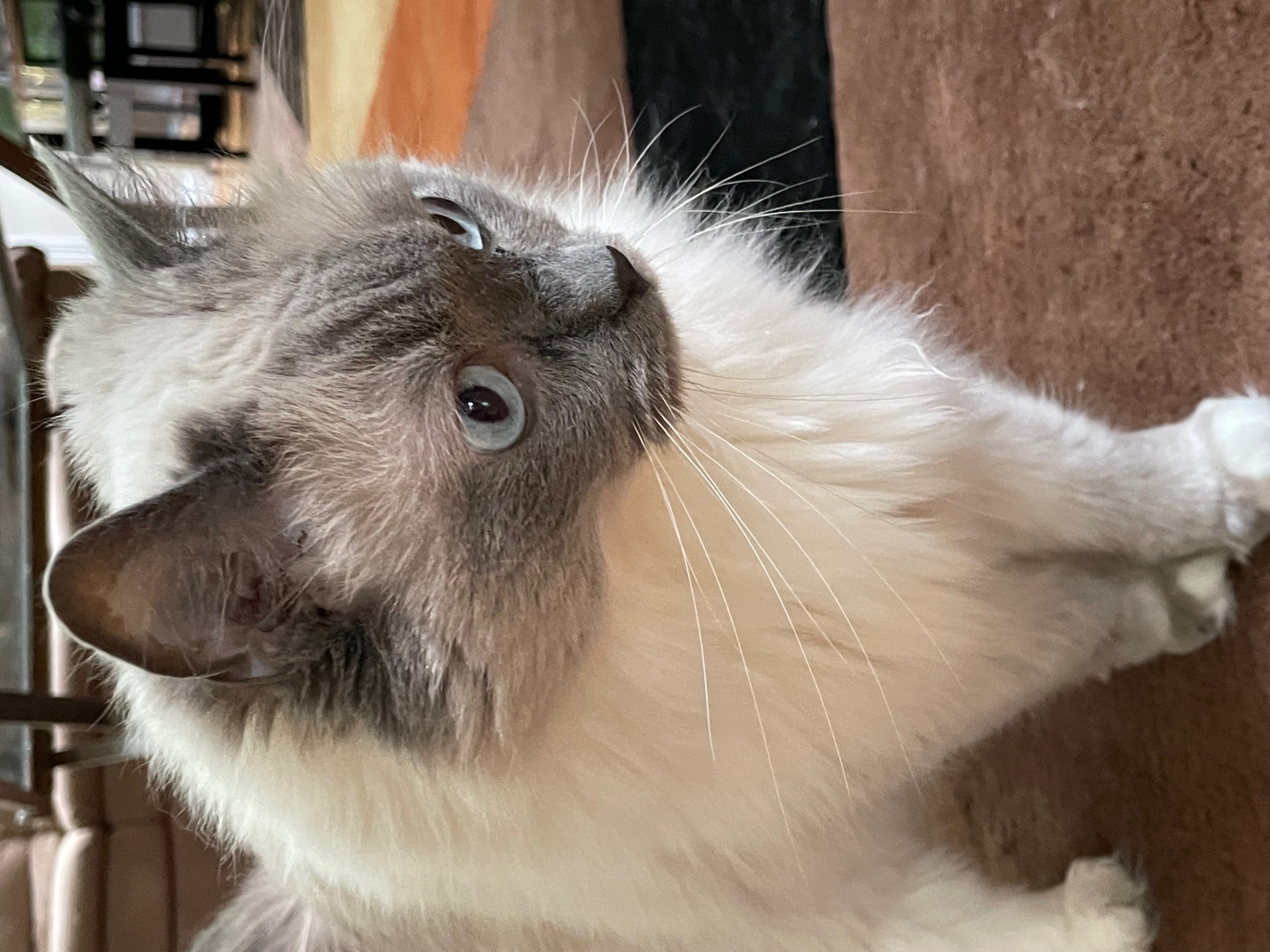 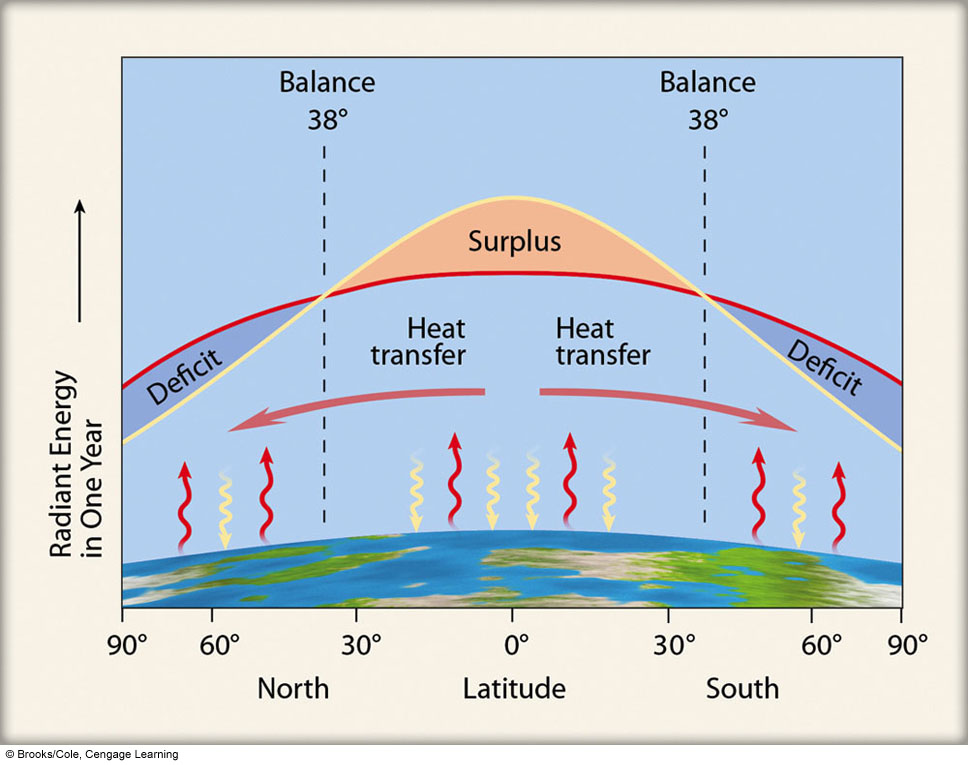 [Speaker Notes: Figure 2.17
The average annual incoming solar radiation (red line) absorbed by the earth and the atmosphere along with the average annual infrared radiation (blue line) emitted by the earth and the atmosphere.]
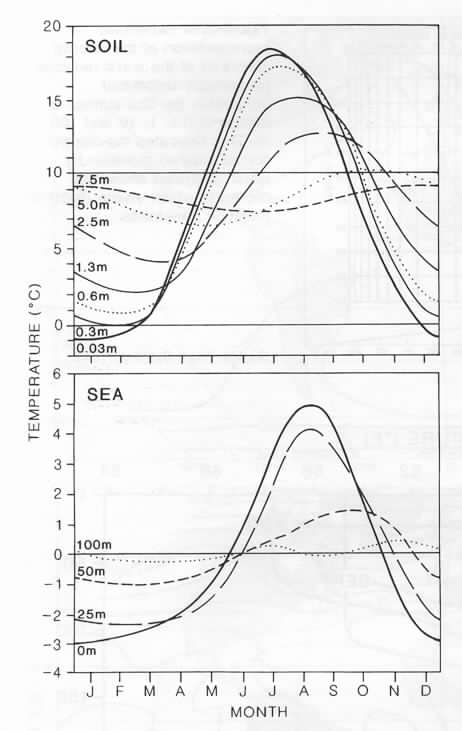 Seasonal Temperature
Variation
at Depth
Land vs. Water
(N:  47–50, 223–225;
A: 77–80)